Beyond the Piece of Cardboard: Learning to Adjust Photographs
Sylvain Paris, Adobe (sparis@adobe.com)

with Mathieu Aubry (ENS/INRIA), Soonmin Bae (MIT), Vladimir Bychkovsky (MIT), Eric Chan (Adobe),Sam Hasinoff (Google), Jan Kautz (UCL), Frédo Durand (MIT),
Photos need be retouched
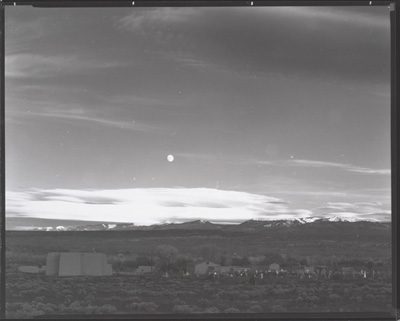 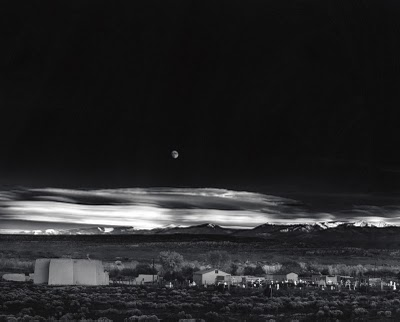 contact print
final print by Ansel Adams
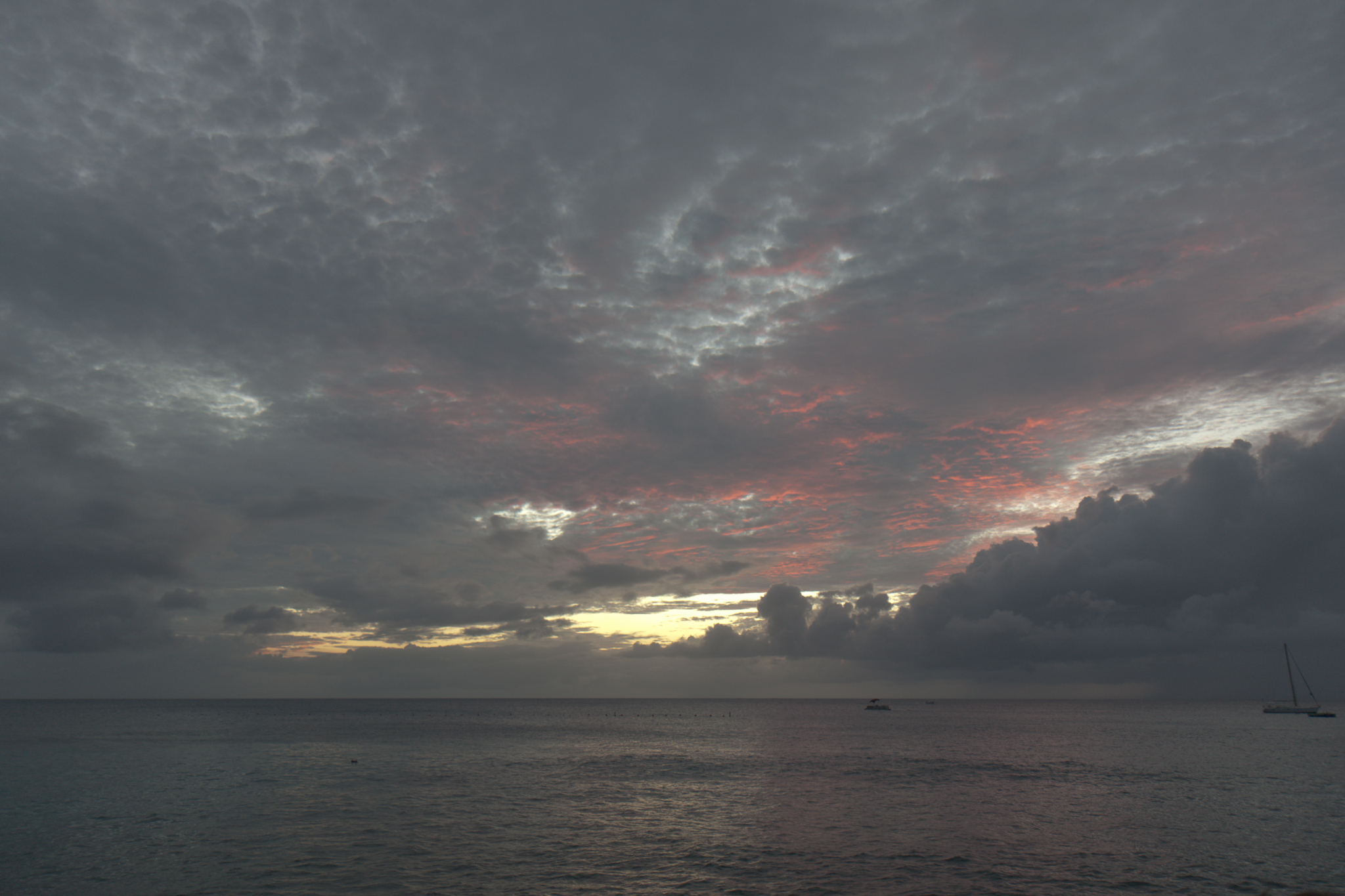 “Straight out of the camera”
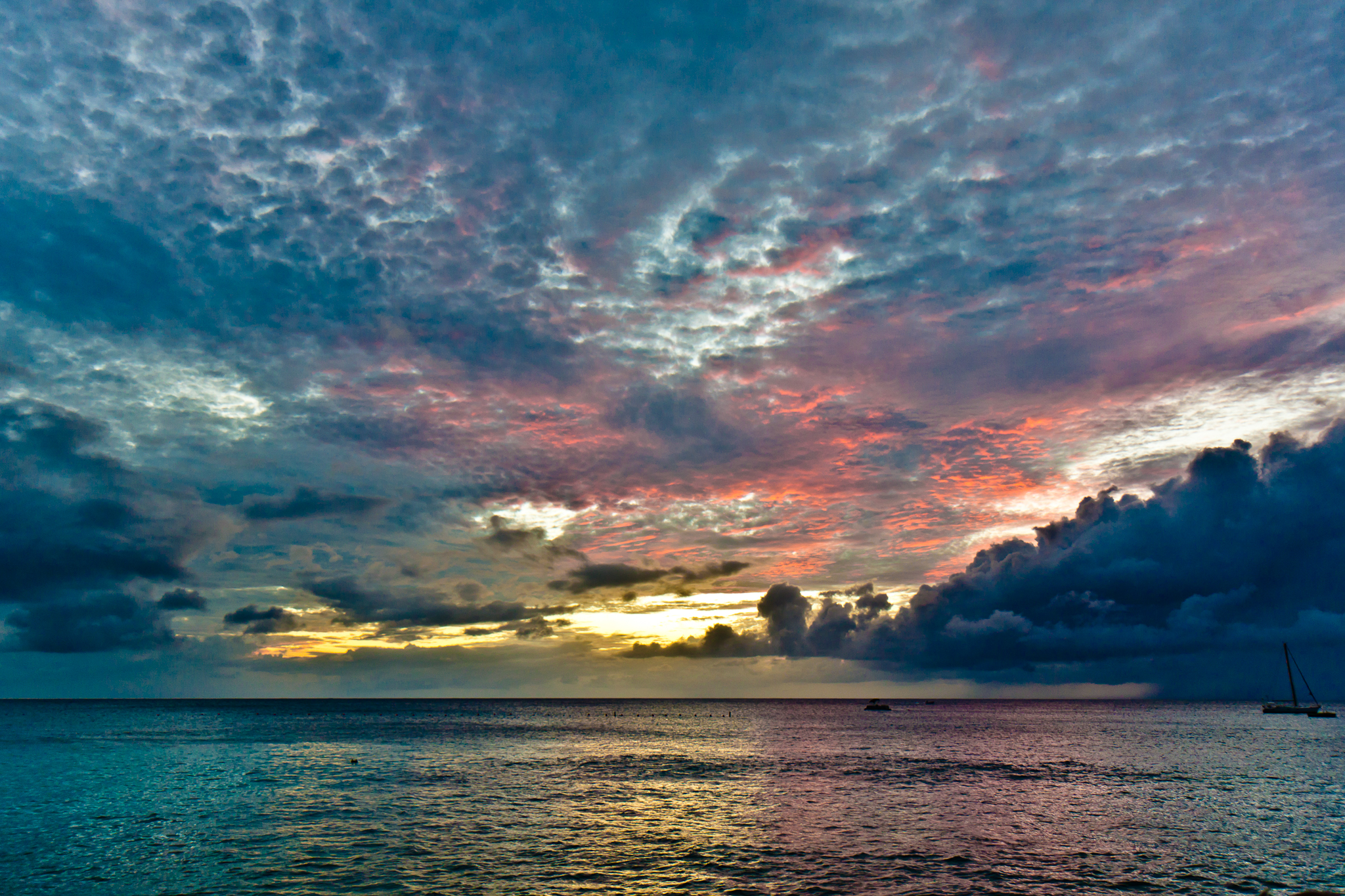 After adjustment
Printing photos in the darkroom
projector withnegative
choice of paper
grade paper, properties vary with light color

projecting negative onto paper
dodging and burning

finishing the print
choice of chemicals, possibly painting them

critical process to get top prints
tedious, error-prone
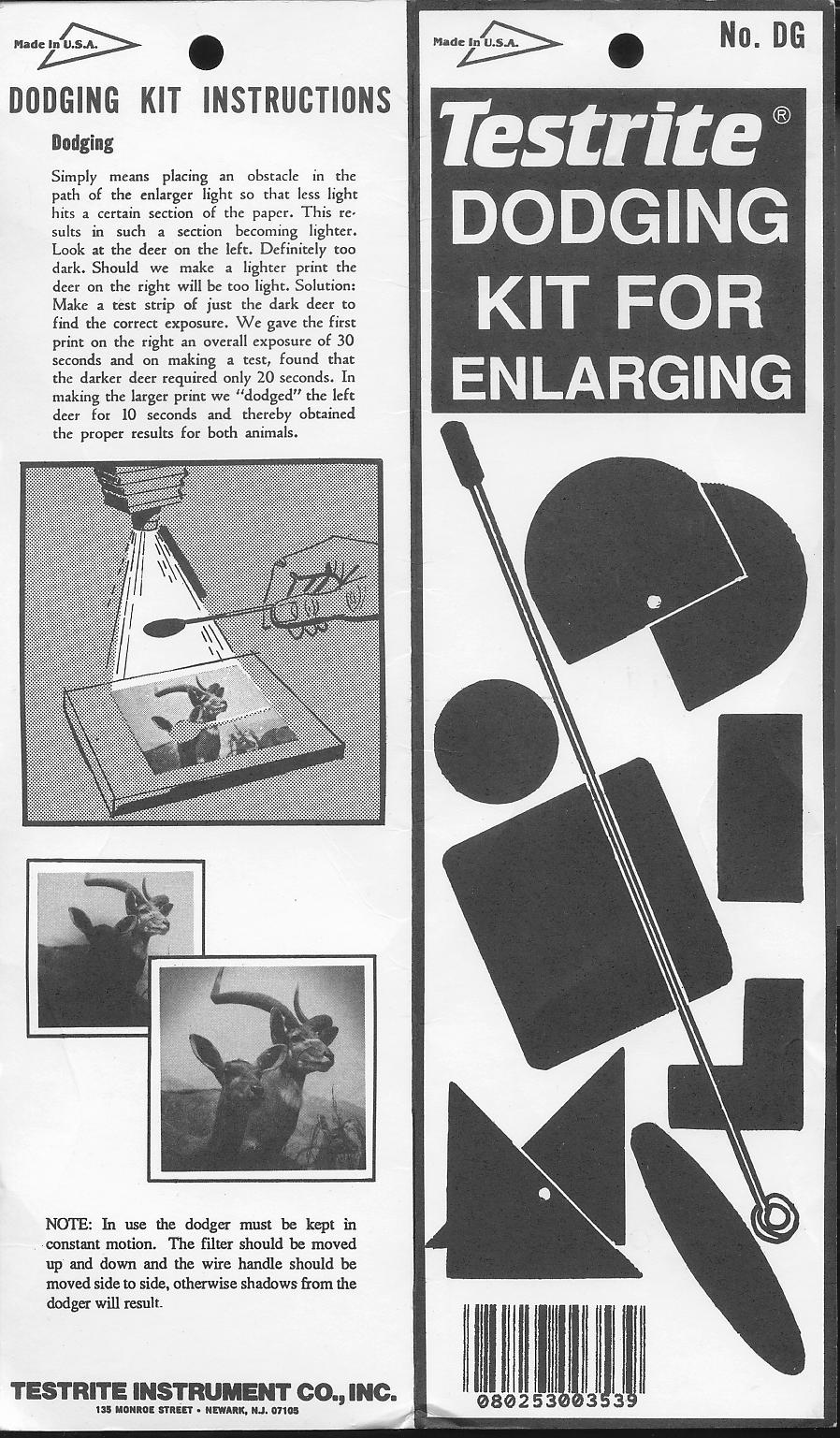 piece ofcardboard
paper
The digital era: Photoshop
Zoom
Unlimited undo
Accurate selection
Preview
HDR
Panorama
And more…
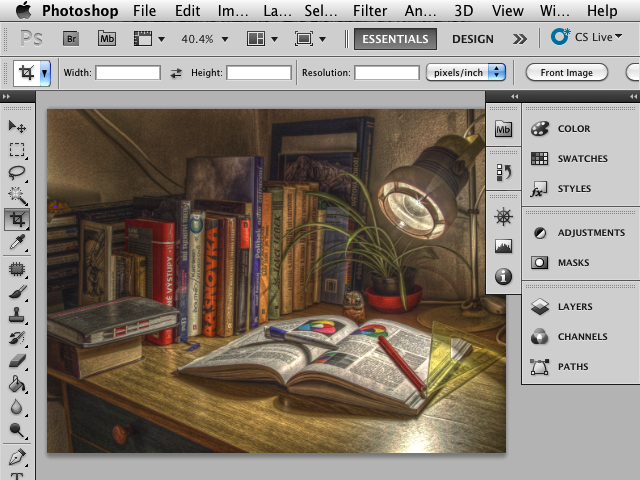 Photoshop is only a better piece of cardboard.

We need algorithms that help users make better pictures!
The digital era: Photoshop
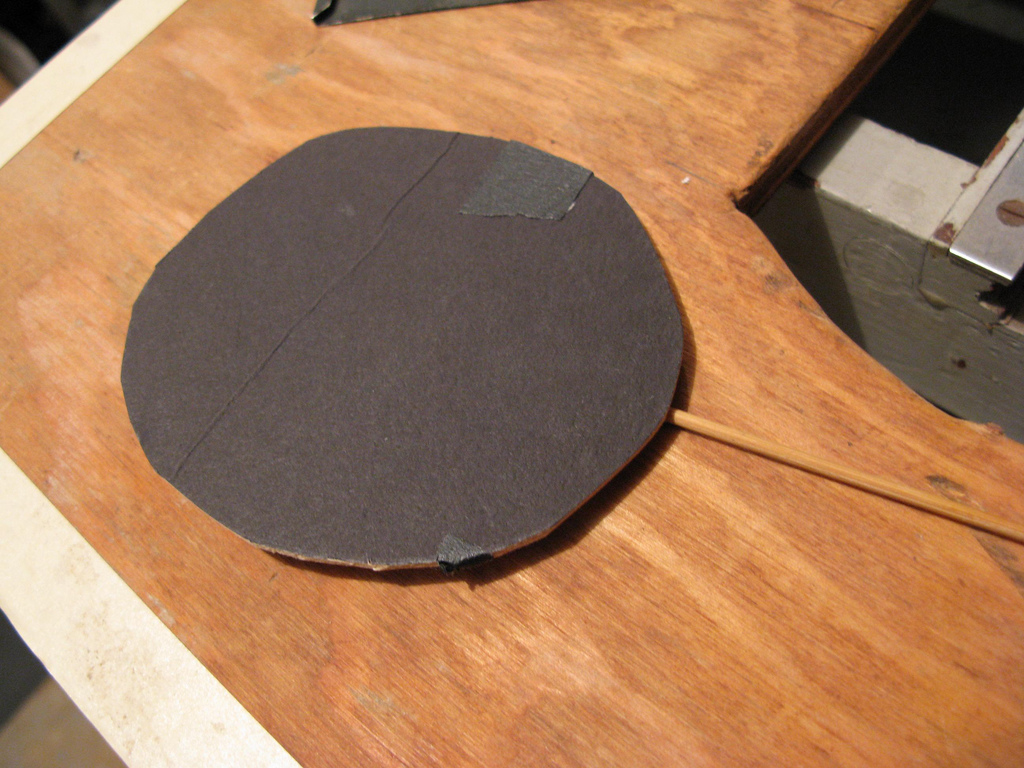 Zoom
Unlimited undo
Accurate selection
Preview
HDR
Panorama
And more…
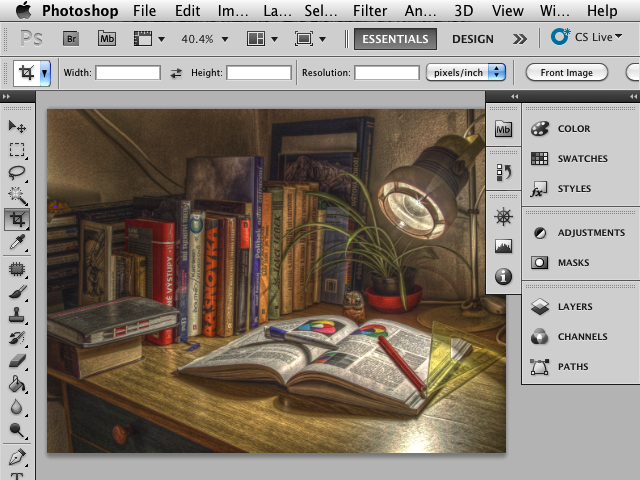 Solution #1Model-based Adjustment
with Soonmin Bae and Frédo Durand

[SIGGRAPH’06]
Scenario
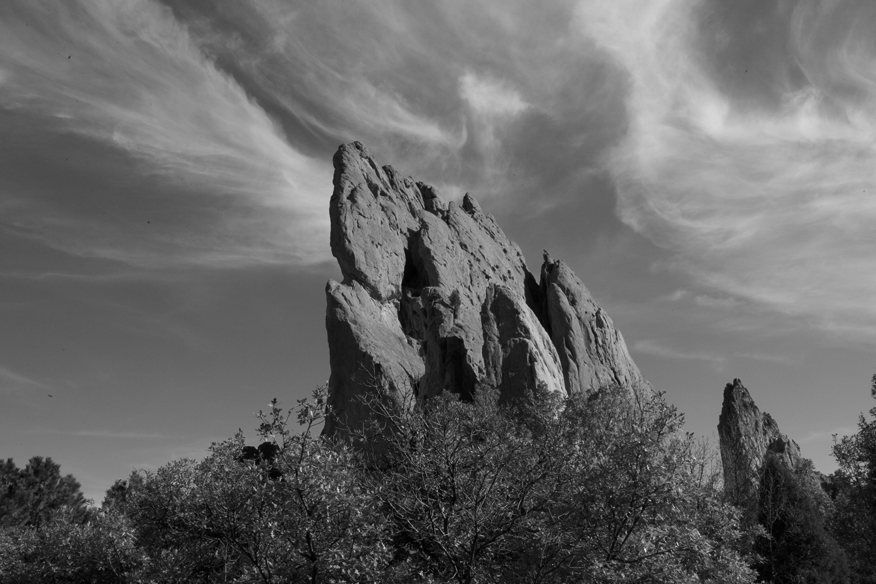 We want
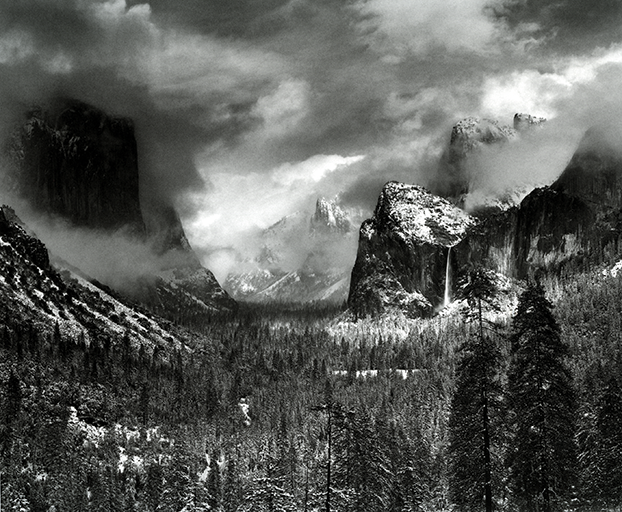 with the look of
[Speaker Notes: The goal of our work is to allow users to achieve a particular photographic look. 
To specify “look”, we propose to use model photographs. 
For example, we want to take this casual photograph as an input and give it the look of Ansel Adams’ landscape.]
Tonal Aspects of Look
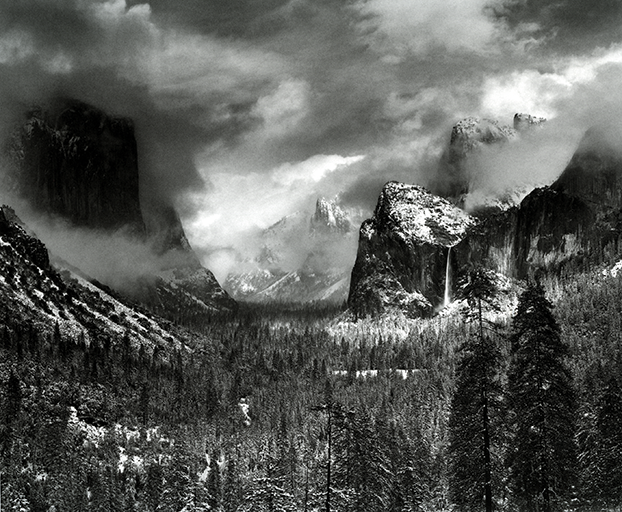 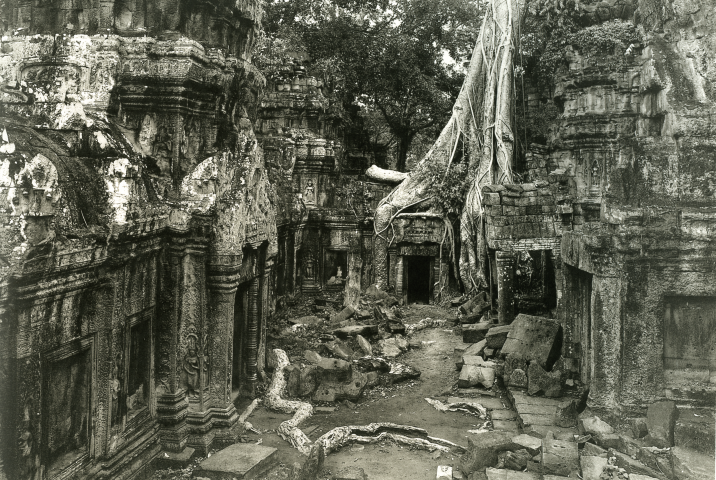 Ansel Adams
Kenro Izu
[Speaker Notes: Let us look closely at what we call the tonal aspects of look. We will see that they can be discussed in terms of multiscale contrast. 

Let us compare two photos.]
Tonal aspects of Look: Global Contrast
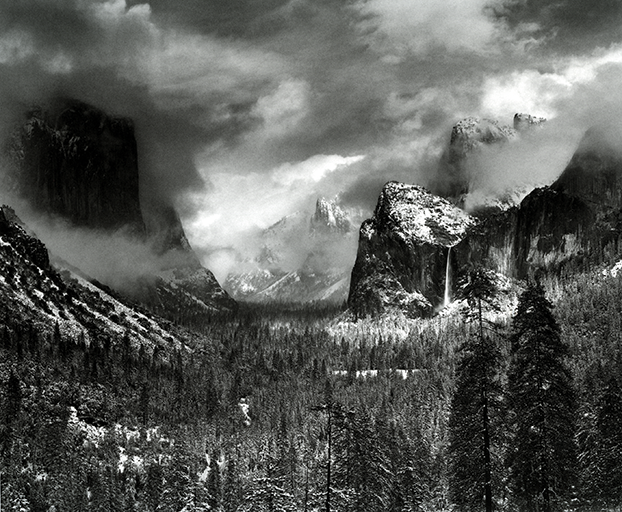 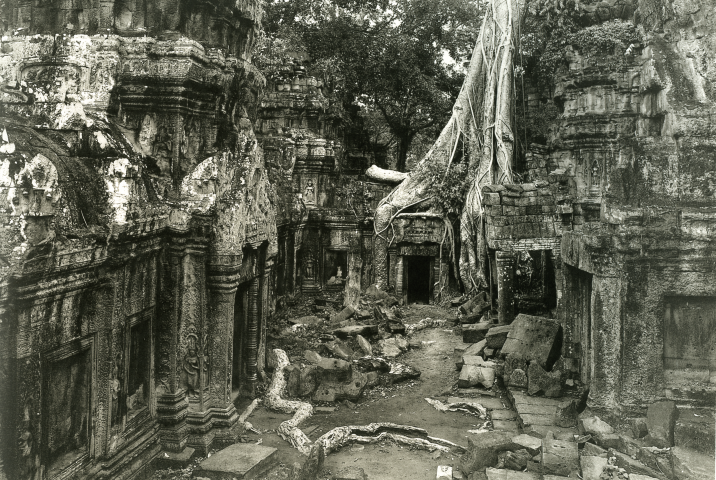 Ansel Adams
Kenro Izu
Low Global Contrast
High Global Contrast
[Speaker Notes: First look at the overall contrast. 

Ansel Adams’ photo, on the left, has a high global contrast. The rocks and trees are dark, but the sky is bright. 
In comparison, Kenro Izu’s photo is gray overall and has a lower global contrast.]
Tonal aspects of Look: Local Contrast
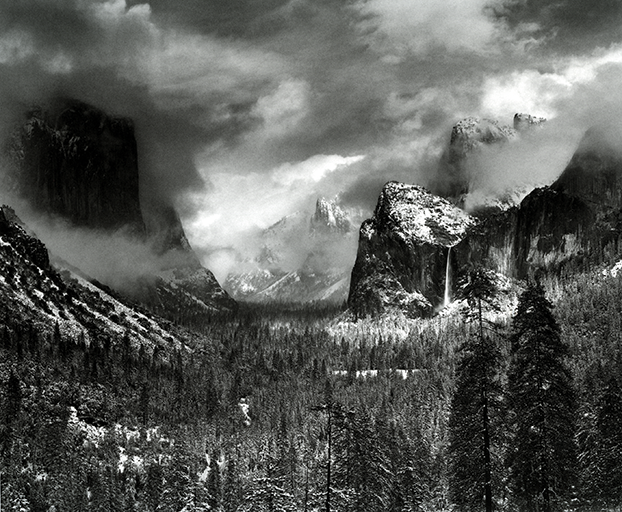 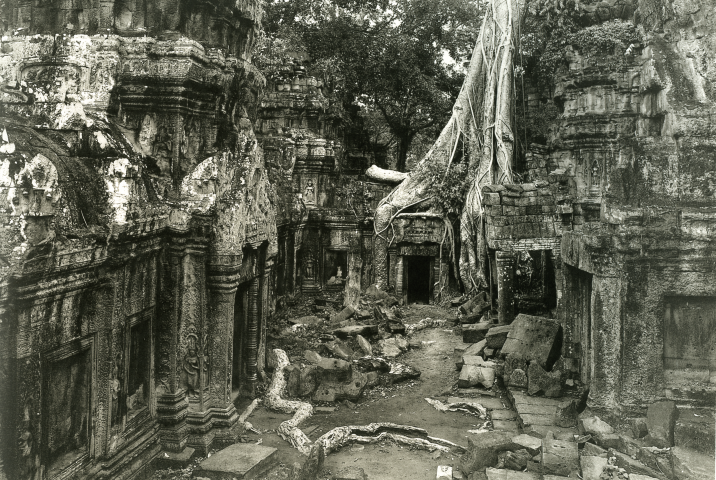 Ansel Adams
Kenro Izu
Variable amount of texture
Texture everywhere
[Speaker Notes: Now, consider local contrast. 

The photo by Ansel Adams has very textured regions like trees, but it also has smooth regions in the sky. 

In comparison, Kenro Izu’s photo exhibits texture everywhere and has a rather uniform amount of local contrast. 

We have seen that photographs differ in their global contrast, but also in the variation of their local contrast. This inspires us to transfer tonal aspect of photographic look using a two-scale approach. 

Now, let’s have a look at the related work.]
Our approach:Match global and local contrasts
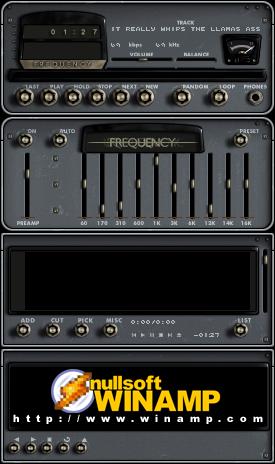 WinAmp
Related Work: Scale/Frequency Manipulation
Used for audio visual equalizer 
controls sound ambiance




Not really used yet for images
Exception: Kai’s Power Tools
[Speaker Notes: First, the notion of transferring style using a multiscale approach is similar to the visual equalizer present in all audio devices. 
By controlling different frequency bands, the user modifies the “ambiance” of the sounds. Different presets such as rock, jazz and classical provide a simple interface. 
In image manipulation, there has been surprisingly little equivalent to the visual equalizer.]
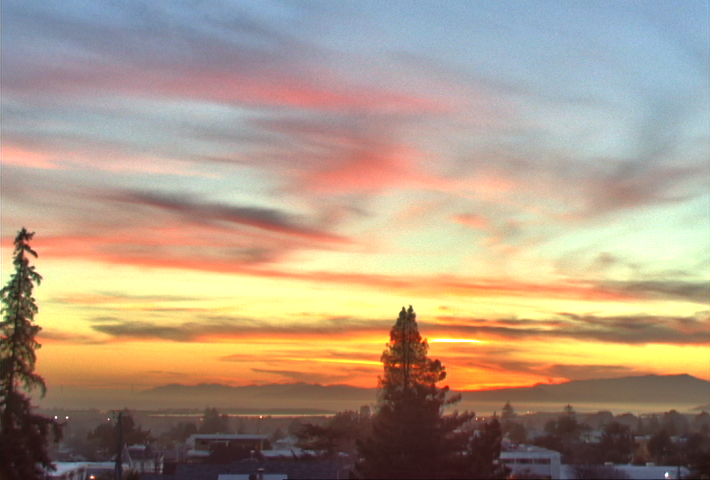 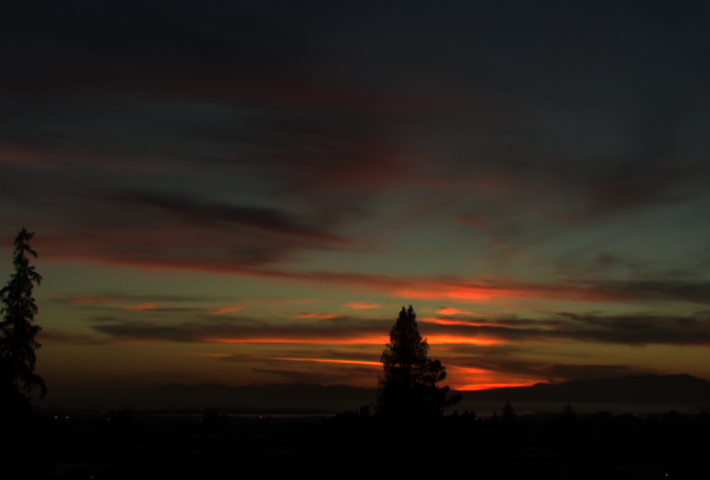 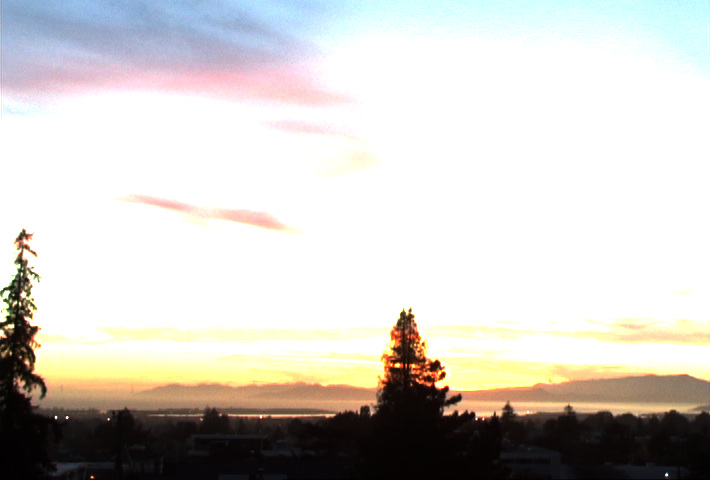 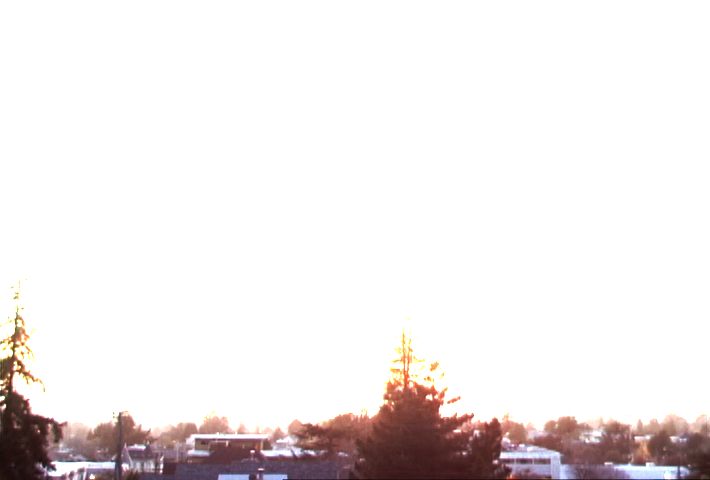 Related Work: Tone Mapping
Reduce global contrast
[Pattanaik 98;Tumblin 99;Ashikhmin 02; Durand 02;Fattal 02;Reinhard 02;Li 05…]
Seeks neutral reproduction
Little control over look
     
In contrast, we want to achieve particular looks.
[Durand 02]
[Speaker Notes: Tone mapping is most related to our work because it reduces the global contrast of an image. However, it seeks a neutral reproduction. 

A notable exception is the next talk by Lischinski et al. 

The main difference with our work is that we focus on transferring a particular photographic “look” from a model photo.]
Pipeline
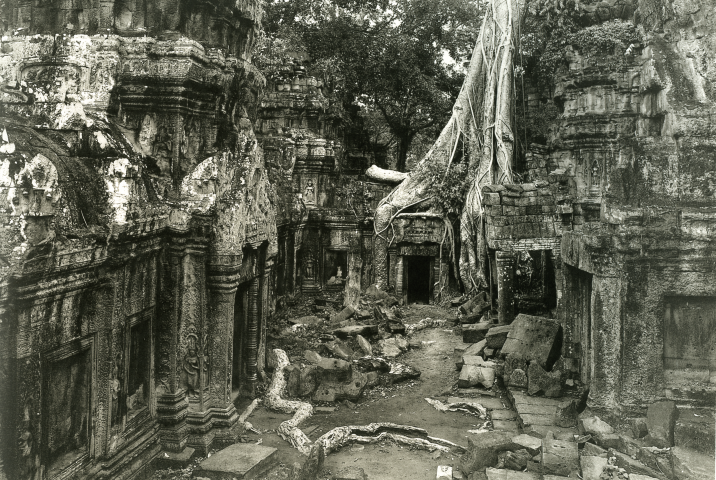 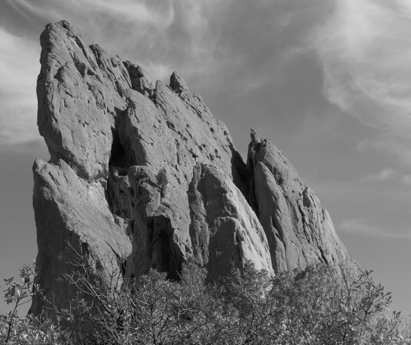 Model
InputImage
[Speaker Notes: To recap, we transfer the look of the model to the input.
First, we split an input image using bilateral filtering.
Then, we use the base layer and detail layer to manipulate global and local contrast separately. 
We recombine two modified layers using constrained Poisson equation.
As a post-processing, we add soft focus, toning, and grain effect.]
Pipeline
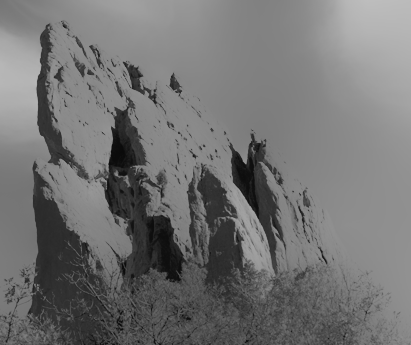 Global contrast
(large-scale variations
“input minus the texture”)
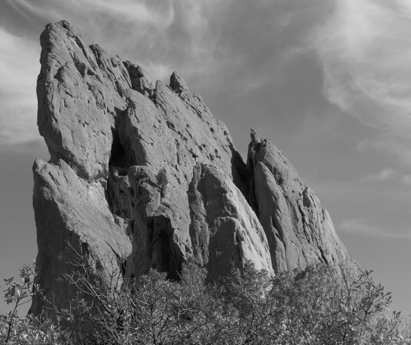 Decompose
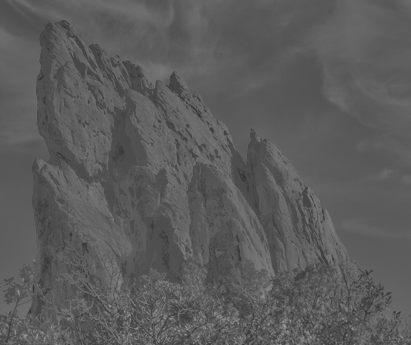 Local contrast
(small-scale variations
“texture”)
InputImage
Made fast in[ECCV’06, SIGGRAPH’07]
[Speaker Notes: To recap, we transfer the look of the model to the input.
First, we split an input image using bilateral filtering.
Then, we use the base layer and detail layer to manipulate global and local contrast separately. 
We recombine two modified layers using constrained Poisson equation.
As a post-processing, we add soft focus, toning, and grain effect.]
Pipeline
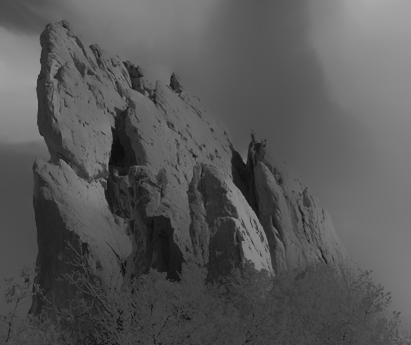 Global contrast
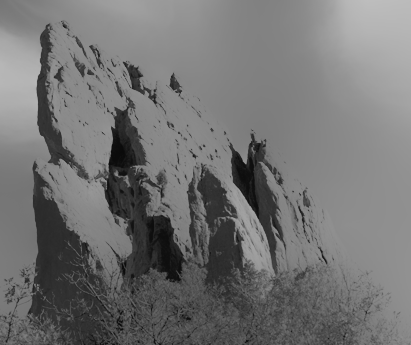 Histogramtransfer
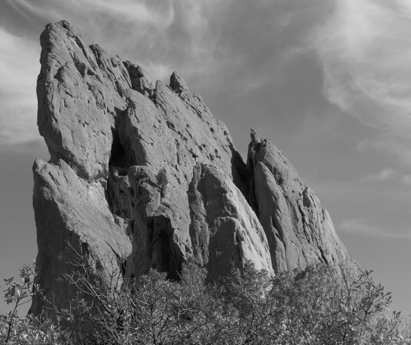 Decompose
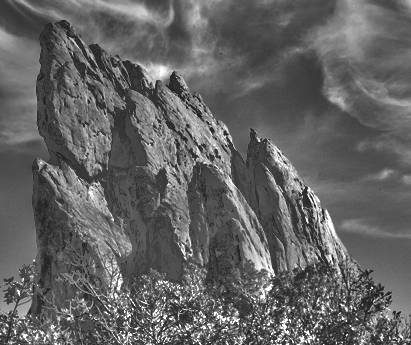 InputImage
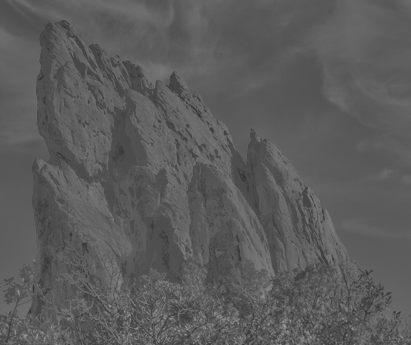 “Histogramtransfer”
Local contrast
User study in [ICCP’11]
[Speaker Notes: To recap, we transfer the look of the model to the input.
First, we split an input image using bilateral filtering.
Then, we use the base layer and detail layer to manipulate global and local contrast separately. 
We recombine two modified layers using constrained Poisson equation.
As a post-processing, we add soft focus, toning, and grain effect.]
Pipeline
Global contrast
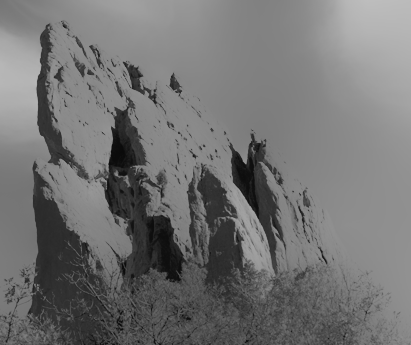 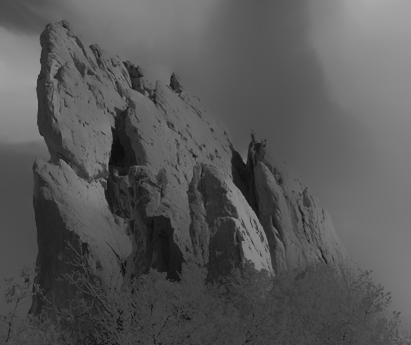 Histogramtransfer
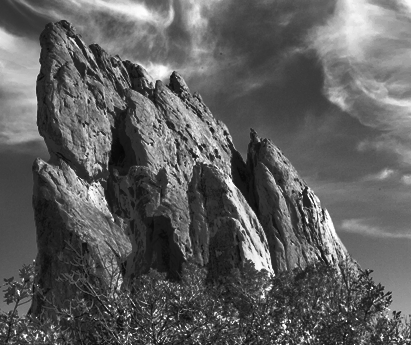 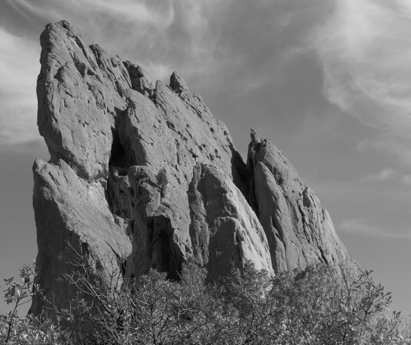 Decompose
Recombine
InputImage
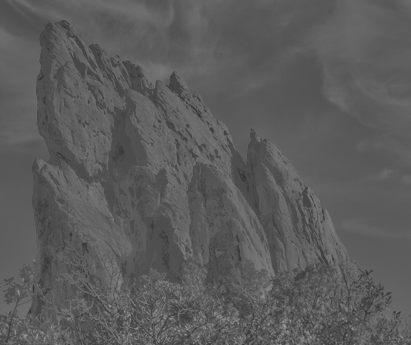 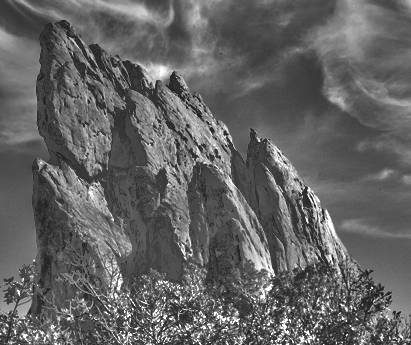 “Histogramtransfer”
Local contrast
[Speaker Notes: To recap, we transfer the look of the model to the input.
First, we split an input image using bilateral filtering.
Then, we use the base layer and detail layer to manipulate global and local contrast separately. 
We recombine two modified layers using constrained Poisson equation.
As a post-processing, we add soft focus, toning, and grain effect.]
Pipeline
Global contrast
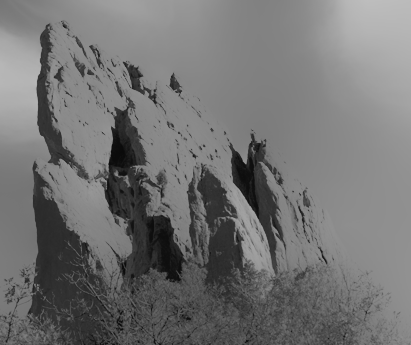 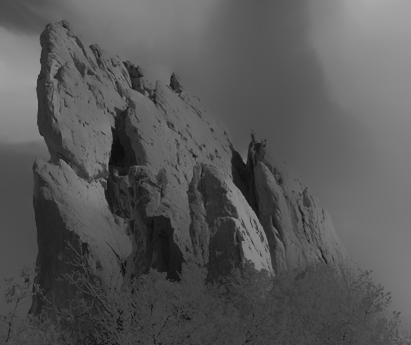 Histogramtransfer
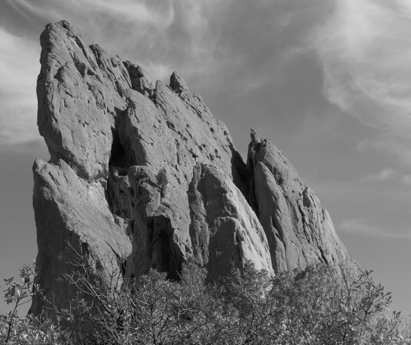 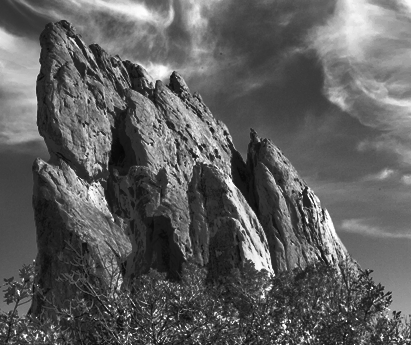 Decompose
Recombine
InputImage
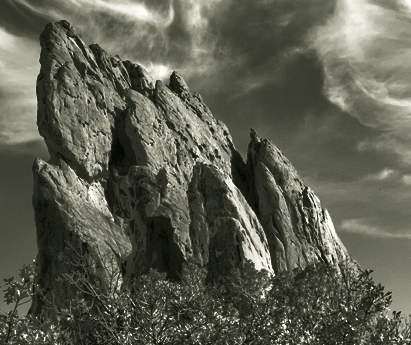 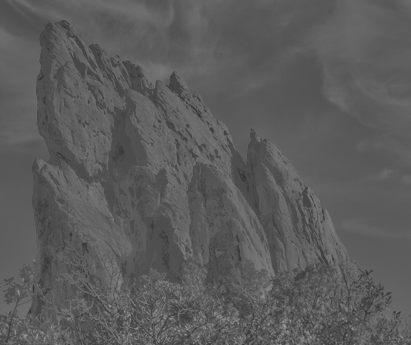 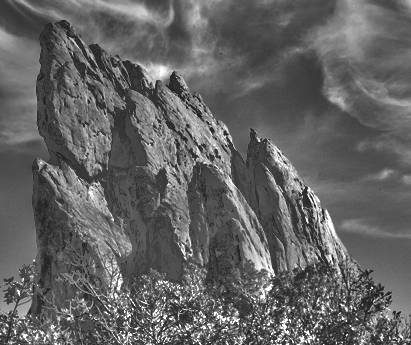 “Histogramtransfer”
Local contrast
Result
[Speaker Notes: To recap, we transfer the look of the model to the input.
First, we split an input image using bilateral filtering.
Then, we use the base layer and detail layer to manipulate global and local contrast separately. 
We recombine two modified layers using constrained Poisson equation.
As a post-processing, we add soft focus, toning, and grain effect.]
Pipeline
Global contrast
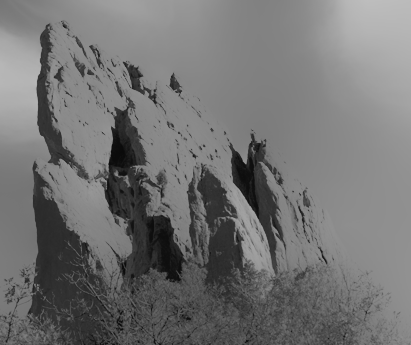 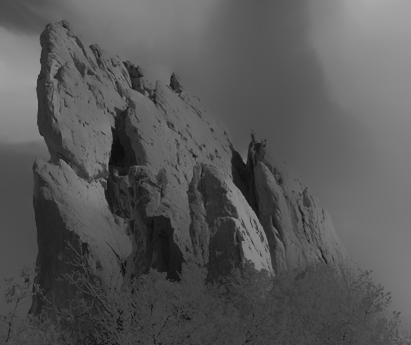 Histogramtransfer
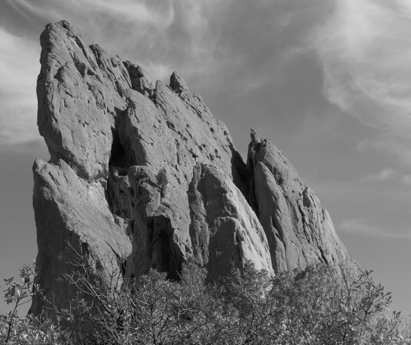 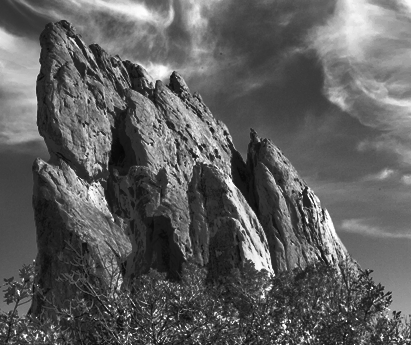 Decompose
Recombine
Soft focus
Toning
Grain
InputImage
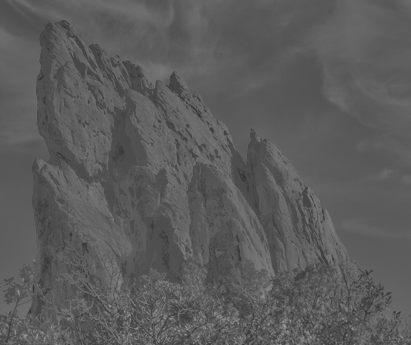 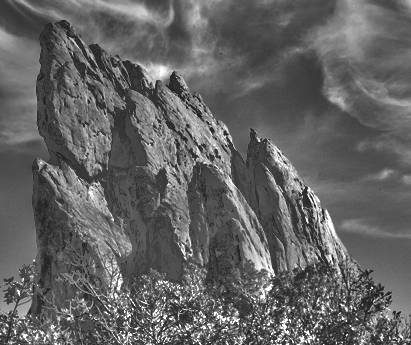 “Histogramtransfer”
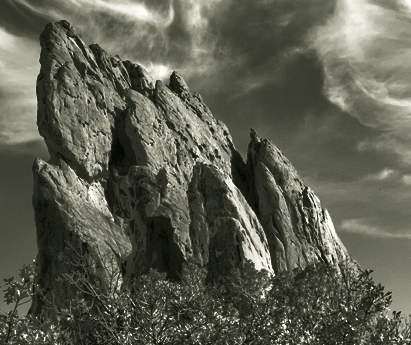 Local contrast
Result
[Speaker Notes: To recap, we transfer the look of the model to the input.
First, we split an input image using bilateral filtering.
Then, we use the base layer and detail layer to manipulate global and local contrast separately. 
We recombine two modified layers using constrained Poisson equation.
As a post-processing, we add soft focus, toning, and grain effect.]
Model
Result
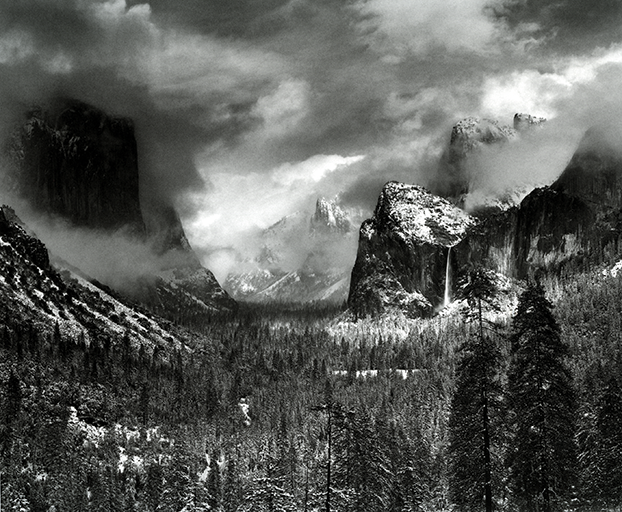 Input
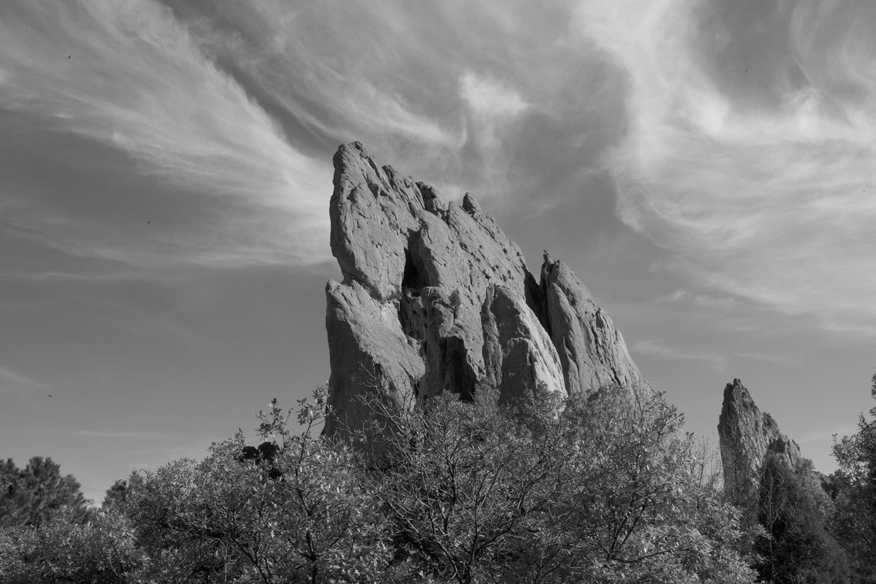 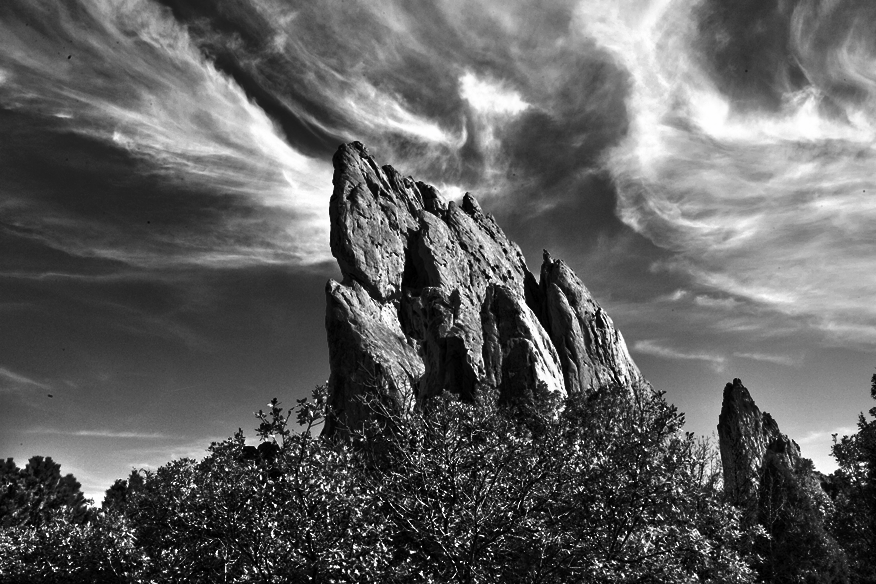 [Speaker Notes: With this input picture, let us transfer the look of Ansel Adams picture.
( with its strong global contrast and variation of local contrast. )
<click>
This is our result. Global contrast has been increased and 
details in the leaves, rocks, and clouds have been increased.
Our output would probably not be mistaken for an Ansel Adams picture, but we argue that the tonal look that we achieve has taken the image much closer to the look of Adams. .]
Model
Input
Result
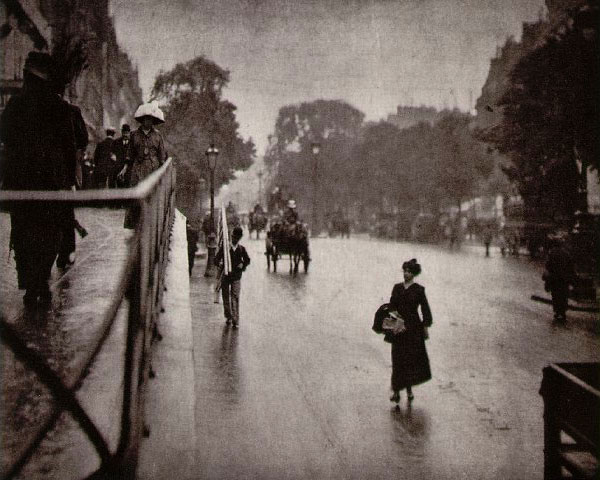 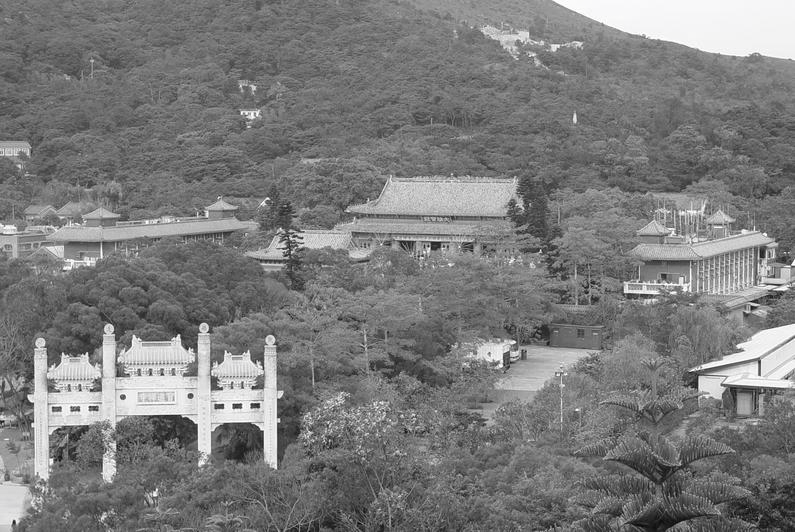 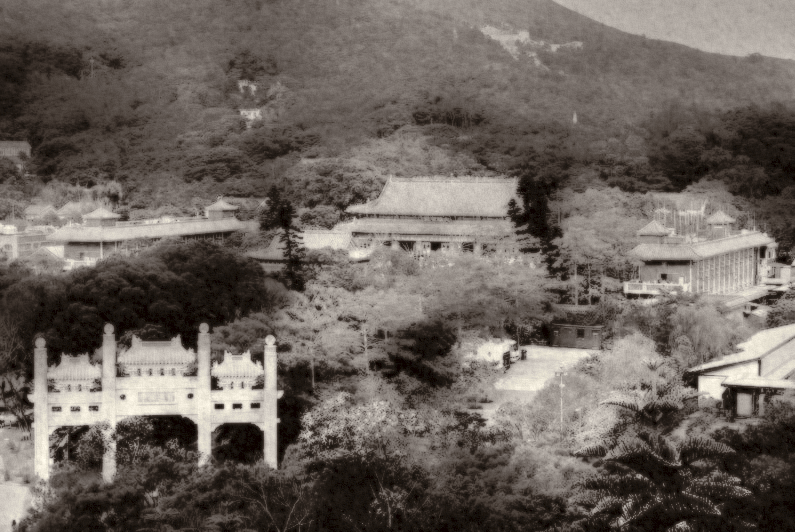 [Speaker Notes: With this temple photo as an input image, and the model photo by Alfred Stieglitz,
<click>
We can generate an old-looking picture.
( with paper grains and global tonal balance.)
You can see the sky and buildings got the grain effects and global contrast got transferred from the model image.]
Try it yourself!
Slightly simplified version available
Adobe Photoshop Elements 9
On-line demo at: http://www.photoshop.com/tools/stylematch







Inspired “HDR Pro” in Photoshop CS5
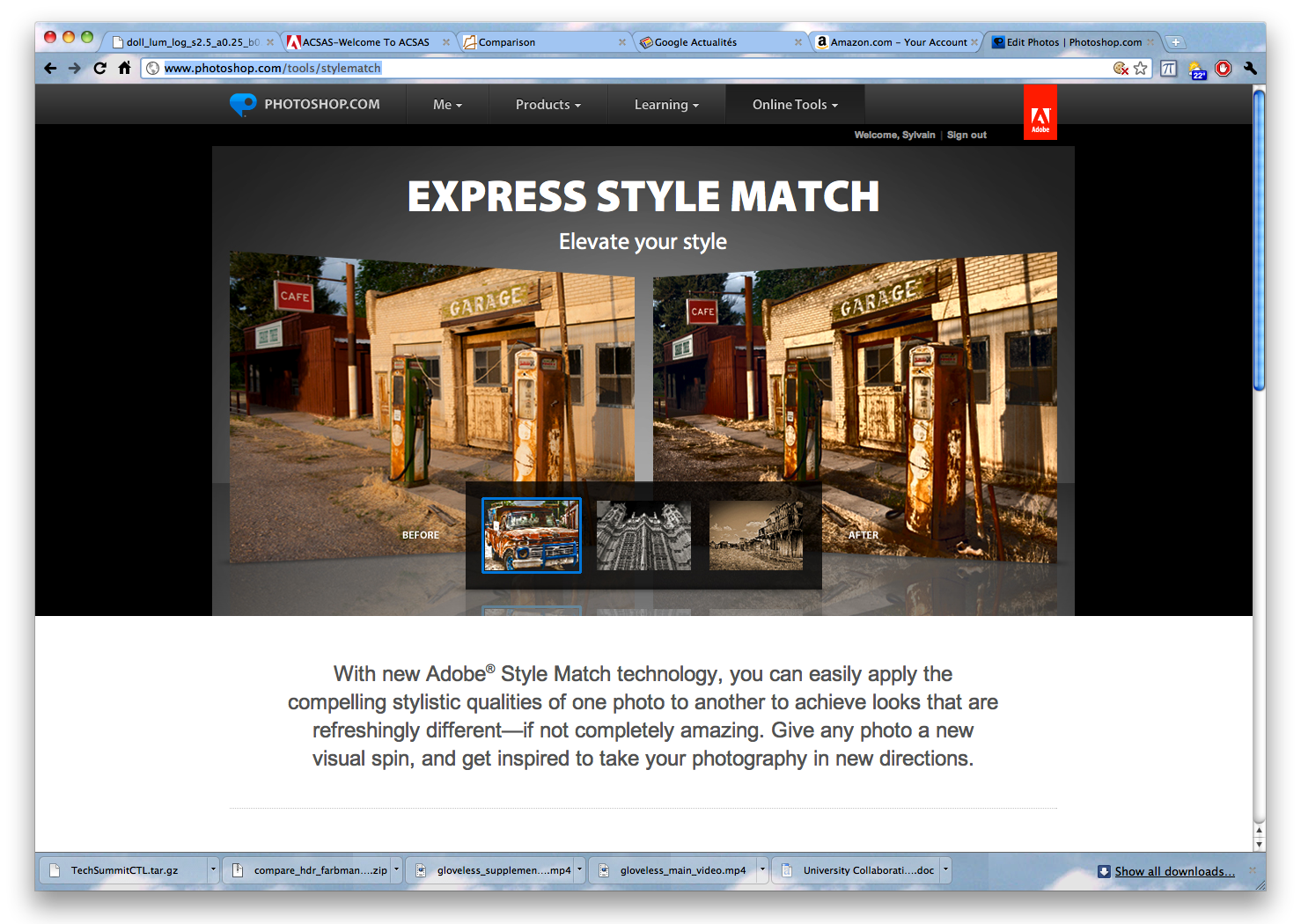 Alternative Algorithmwith Mathieu Aubry, Sam Hasinoff, Jan Kautz, Frédo Durand
GLOBAL(intensity histogram transfer)
LOCAL(gradient histogram transfer)
Advantage: no image decomposition  faster, more robust
Alternative Algorithmwith Mathieu Aubry, Sam Hasinoff, Jan Kautz, Frédo Durand
GLOBAL(intensity histogram transfer)
Nontrivial (cf. tech report)
LOCAL(gradient histogram transfer)
Advantage: no image decomposition  faster, more robust
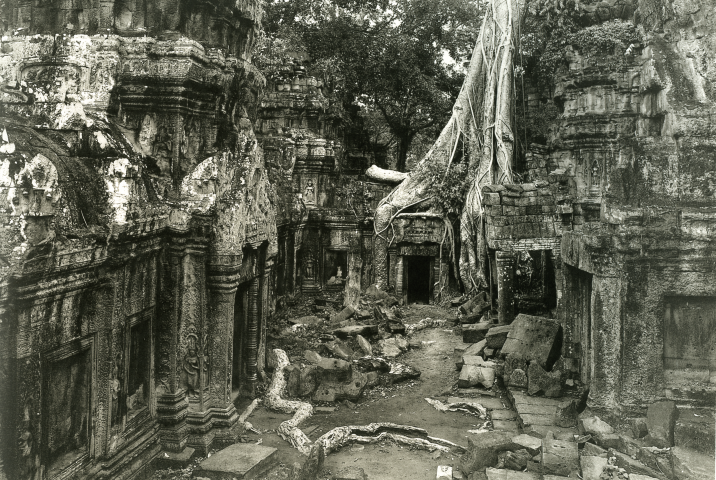 input (HDR)
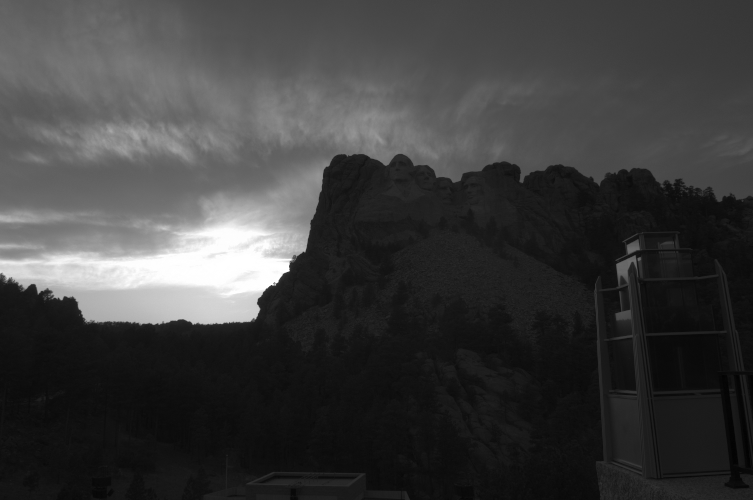 model
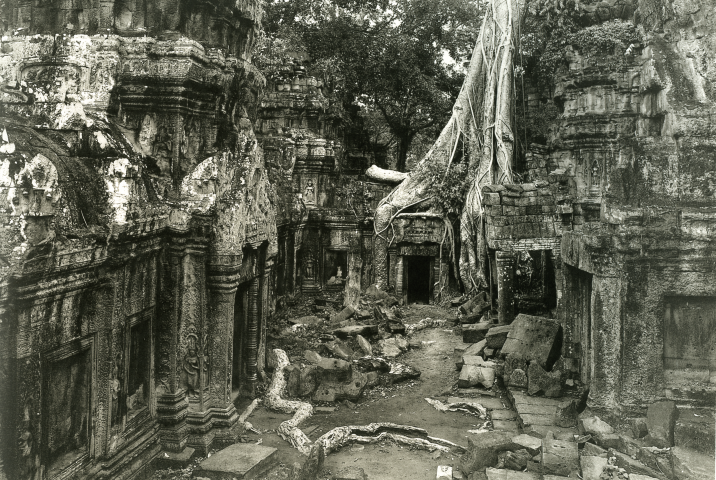 output
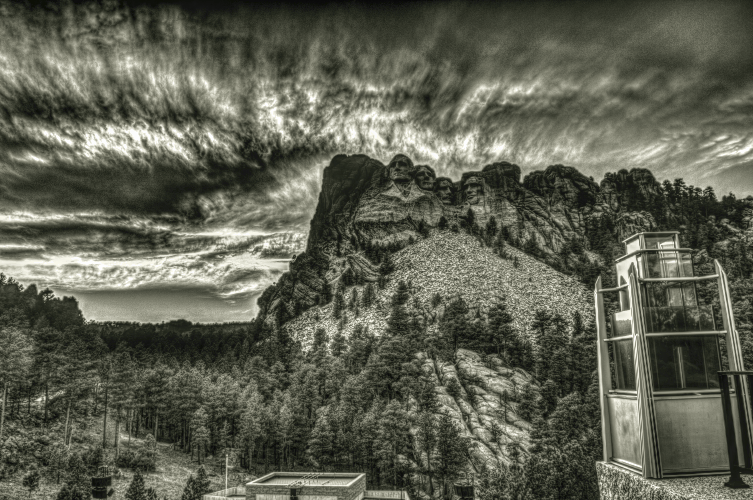 model
Summary
Model-based adjustment is easy
only need to have an example of the desired look

Tonal aspects of “look” well characterized by
0th order statistics: luminance histogram
1st order statistics: “texture” histogram
Solution #2Machine Learning
with Vladimir Bychkovsky, Eric Chan,and Frédo Durand

[CVPR’11]
Objective: Fully Automatic Adjustment
Input: new, unadjusted photo

Output: adjusted photo

We focus on global transformations, i.e. no brush, no mask…
Previous Work: Hand-tuned Algorithms
Easy to understand, total control

Depends on the photographic skills of developer

Painstaking to adapt to specific styles
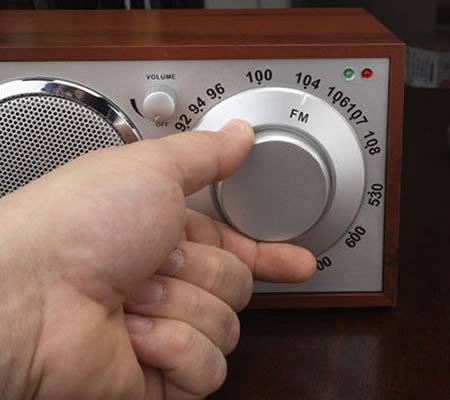 Previous Work: Flickr-based Restoration [Dale 2009]
Many images (cheap to get)

Only output is available
Image descriptor must be invariant to the adjustment

Demonstrated on degraded images
Our input photos are ok.
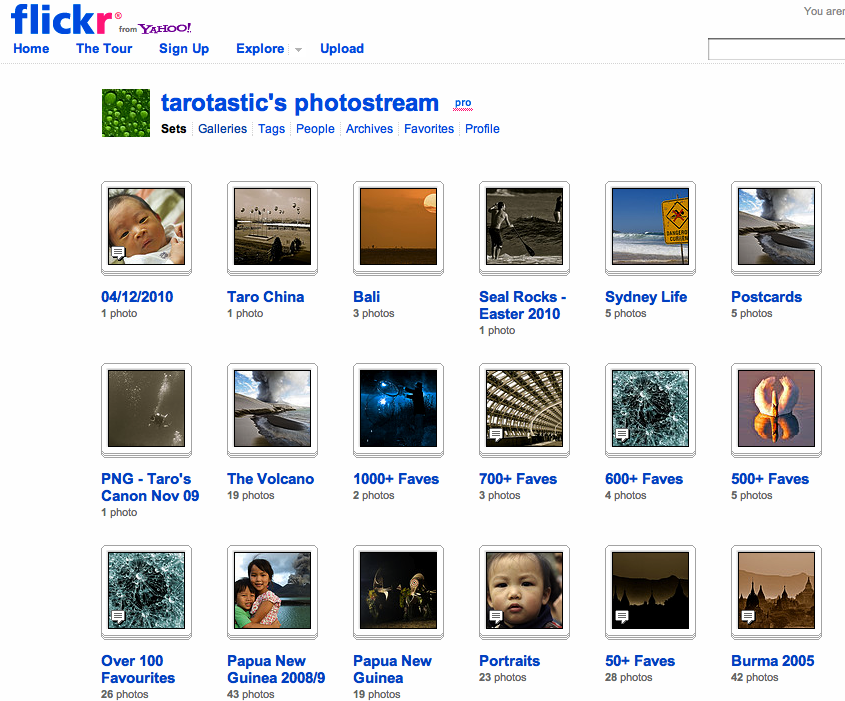 Previous Work: Machine Learning on Synthetic Data [Kang et al. 2010]
Principled
Limited because of lack of data
does not perform better than best hand-tuned algorithm
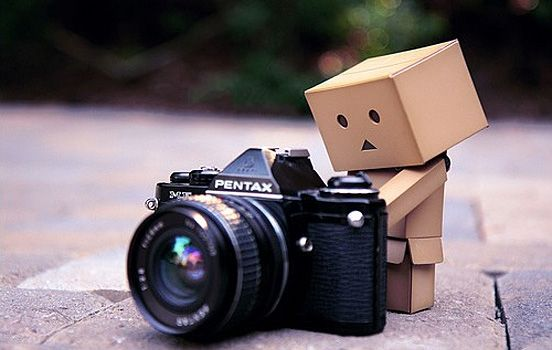 Our Approach: Supervised Learning
A dataset of input and retouched photos

Transformation as labels

Image descriptors as features

We learn the mapping from features to labels
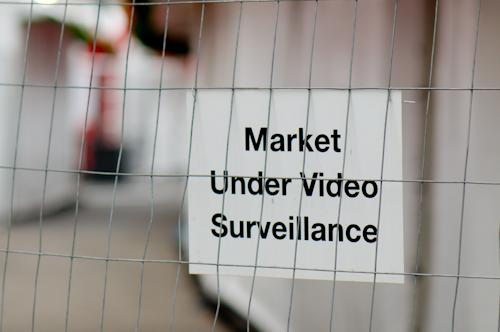 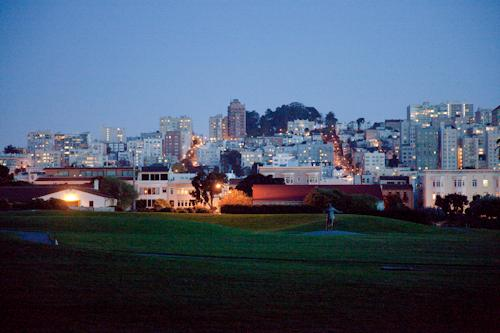 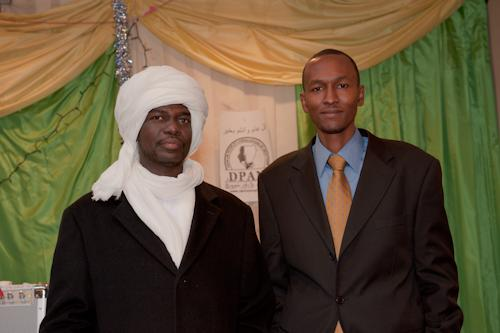 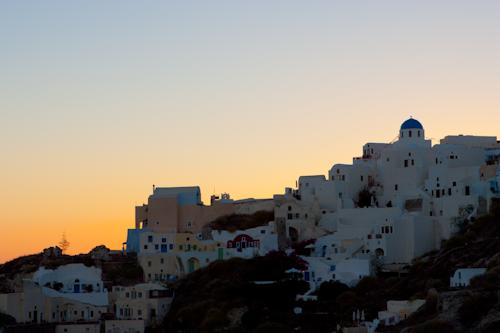 Our Dataset
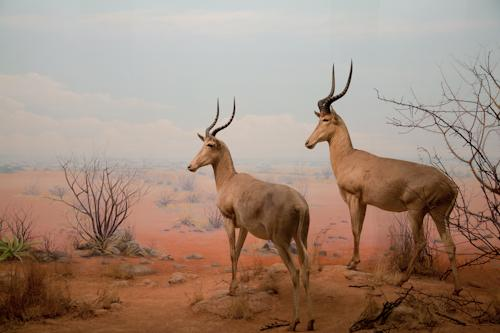 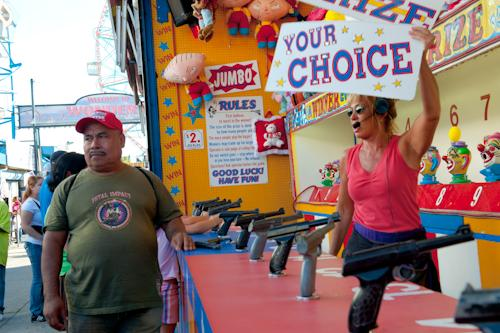 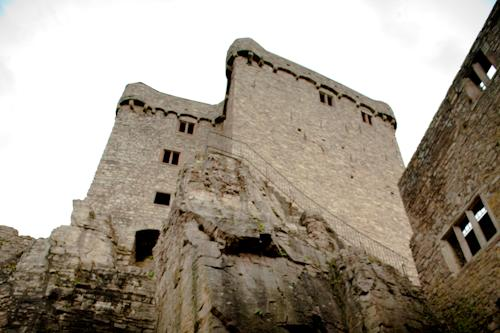 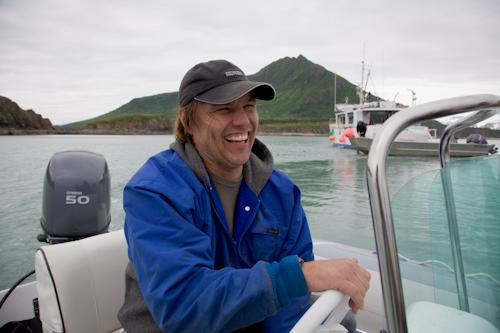 5000 photos in RAW format

5 students retouchedthem by hand
Trained a the Visual School of Art in New York
Paid for their work (5000 photos in 2 months)
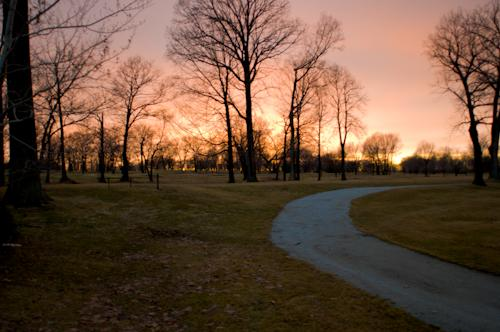 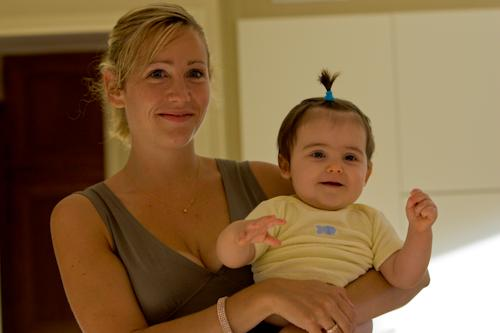 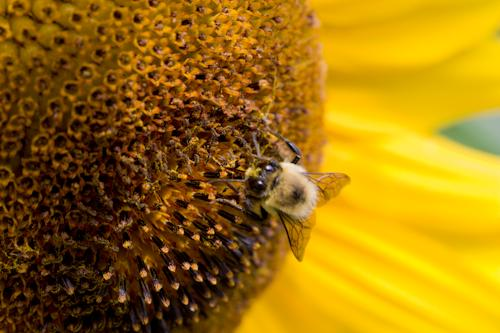 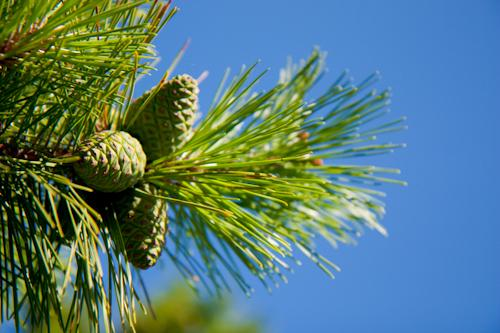 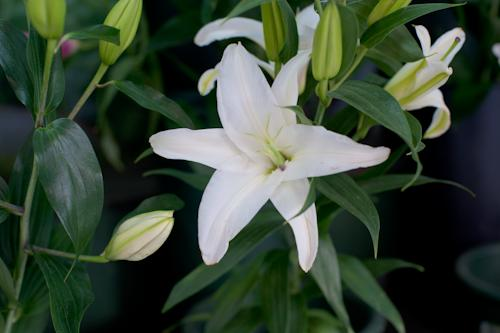 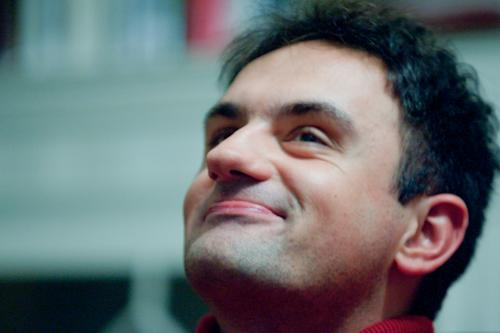 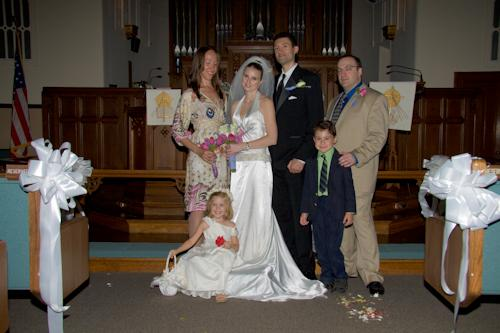 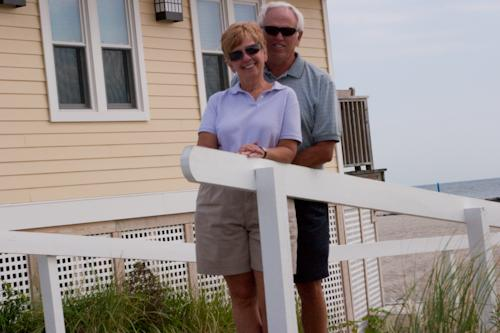 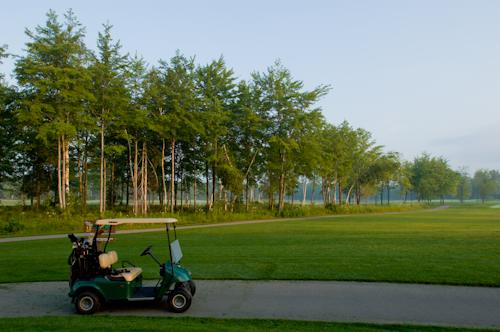 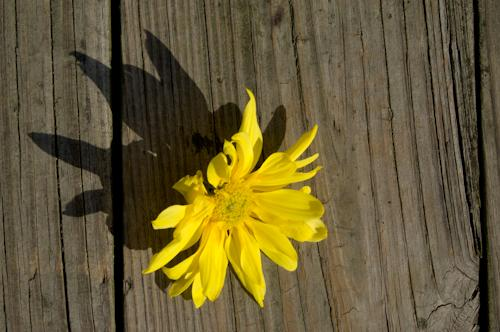 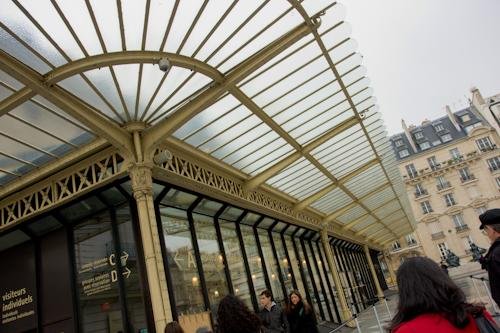 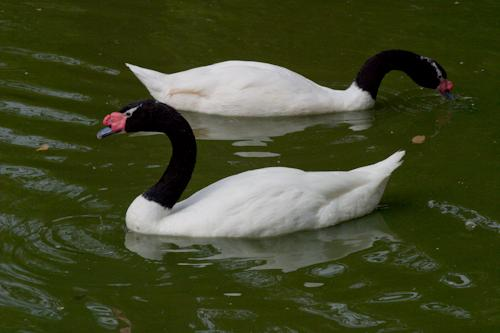 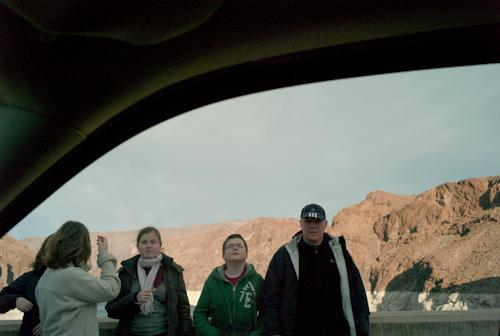 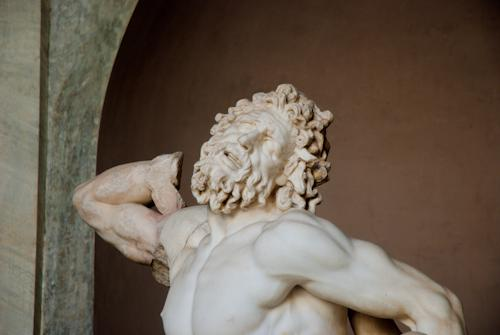 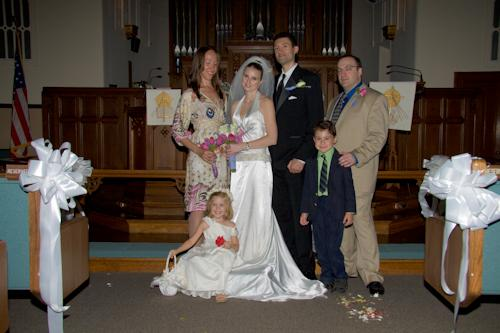 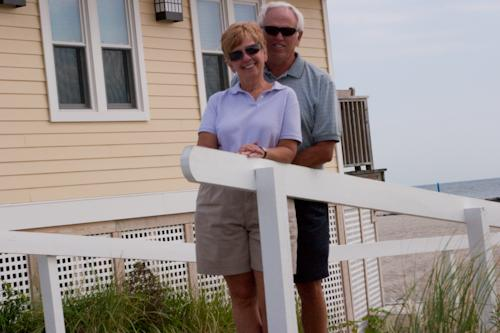 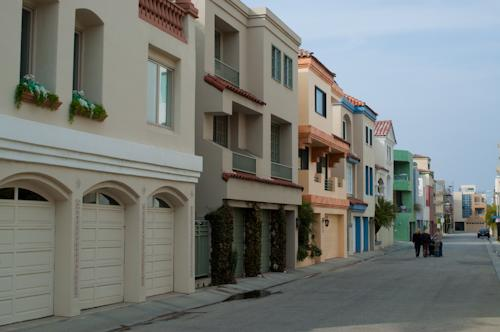 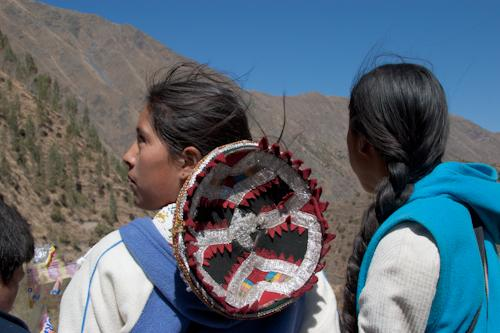 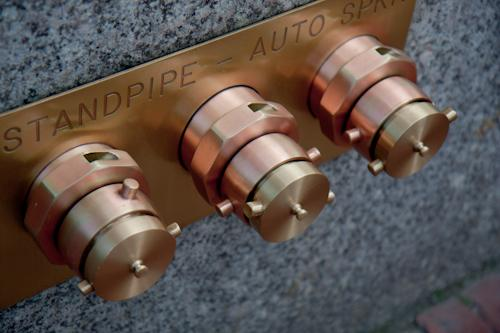 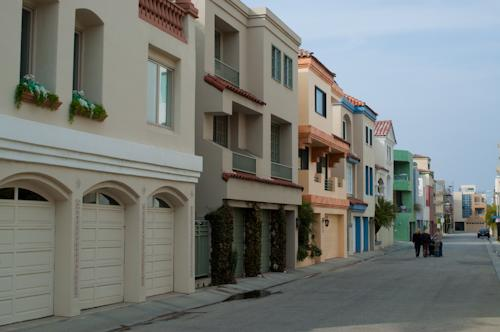 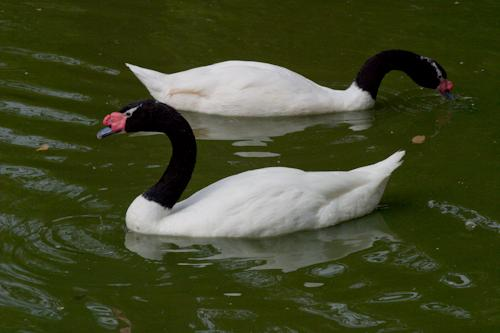 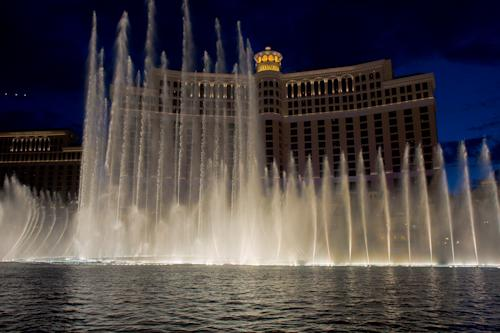 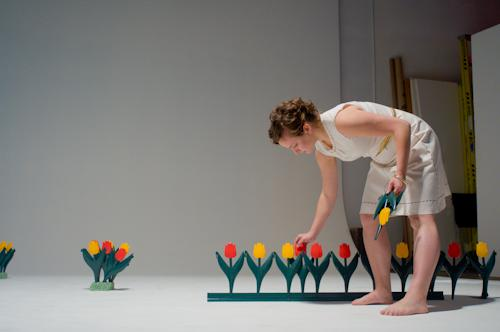 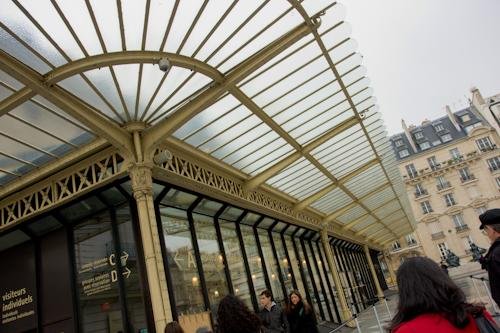 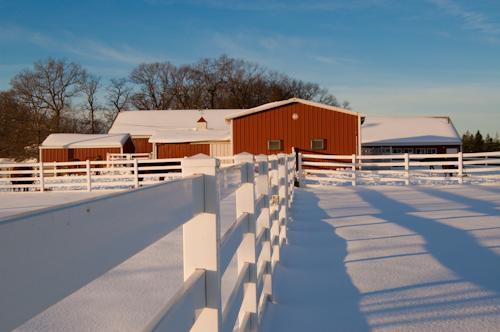 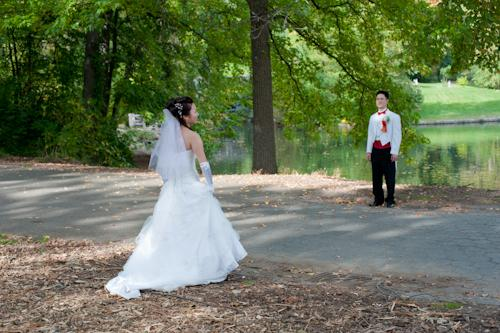 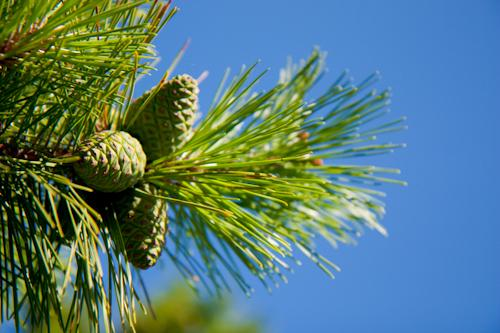 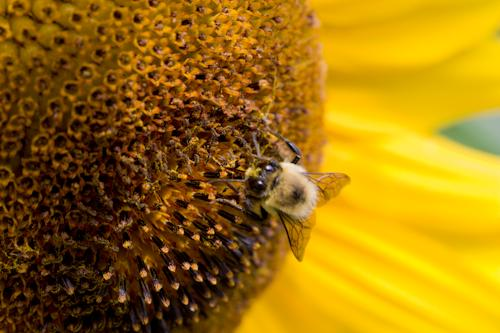 It is available on-line.http://groups.csail.mit.edu/graphics/fivek_dataset/
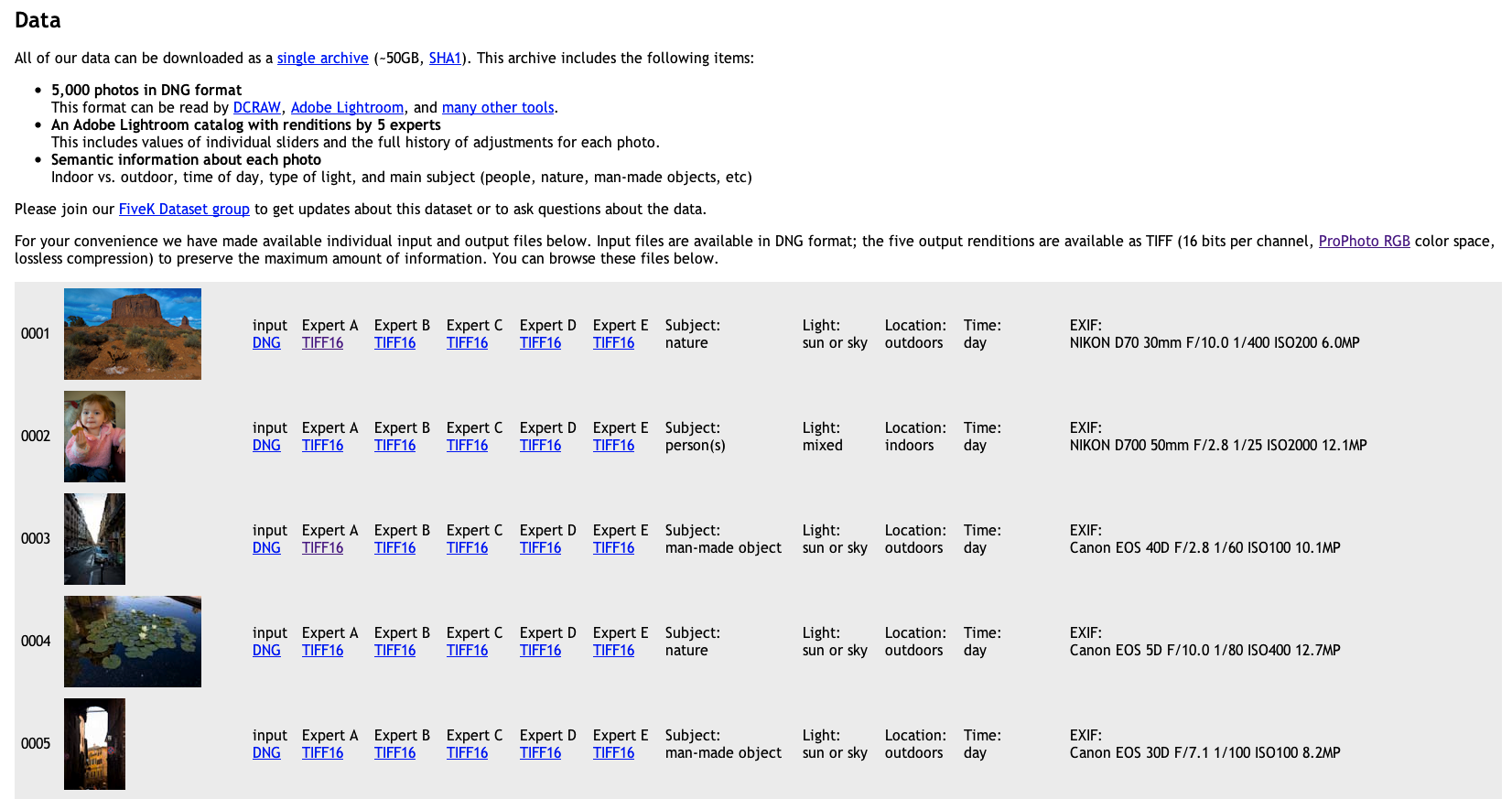 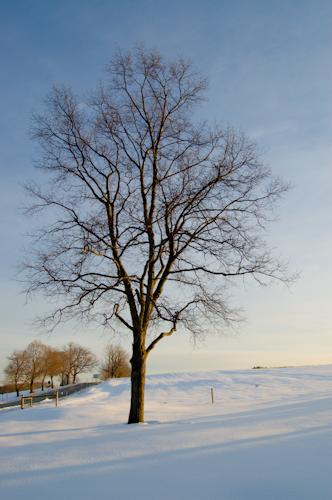 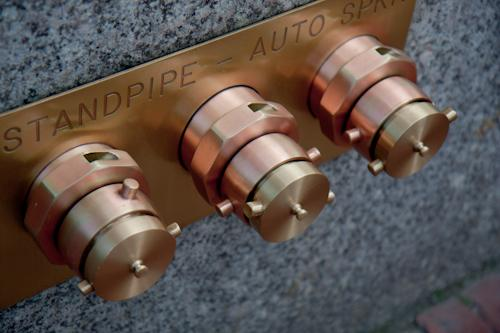 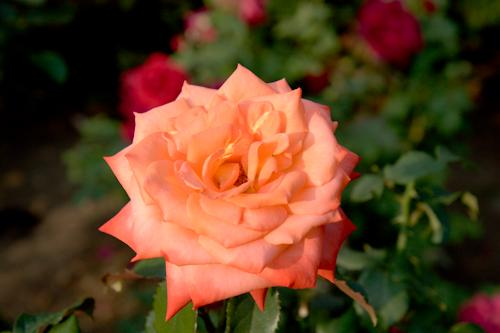 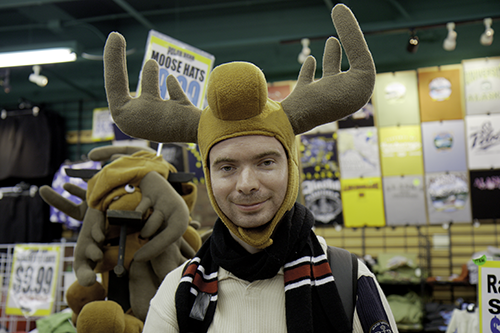 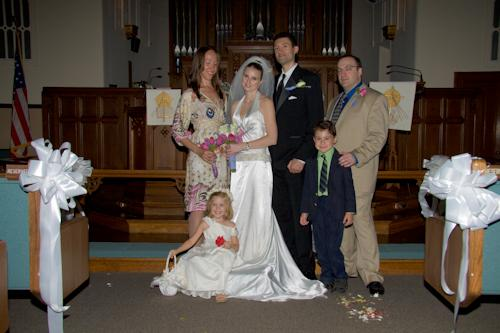 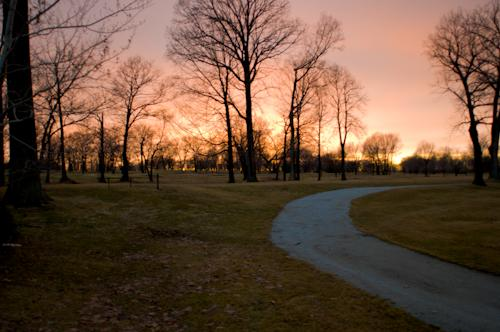 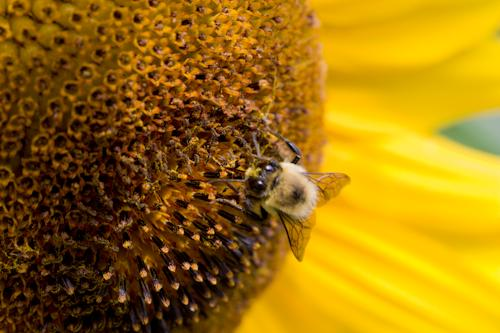 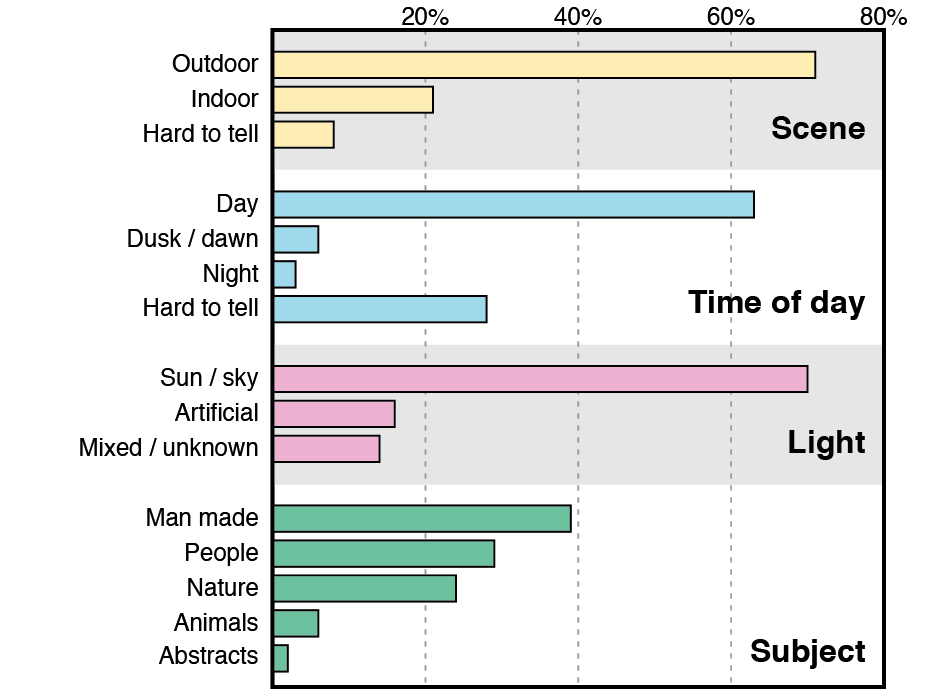 Tags from Mech. Turks
“input photo”
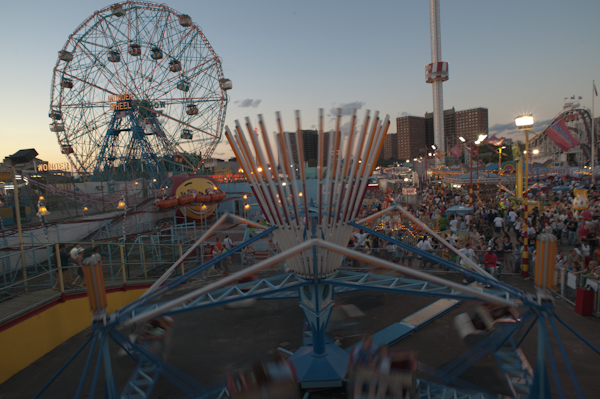 photographer B
photographer A
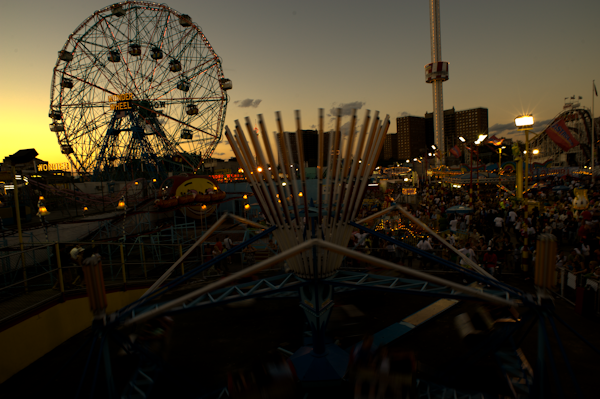 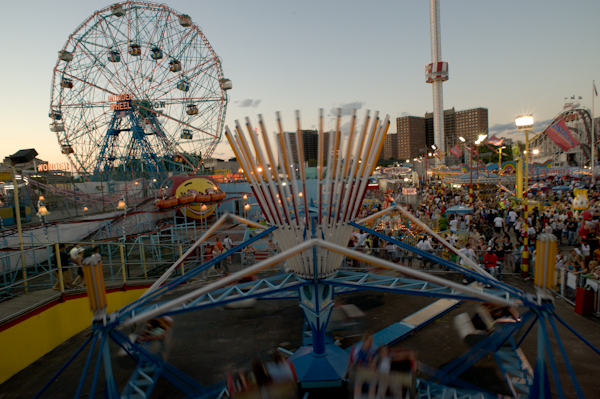 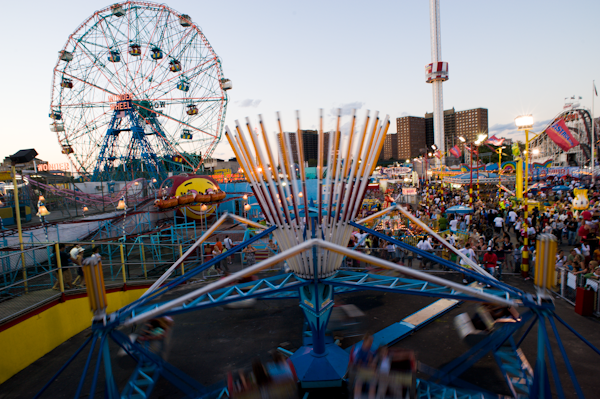 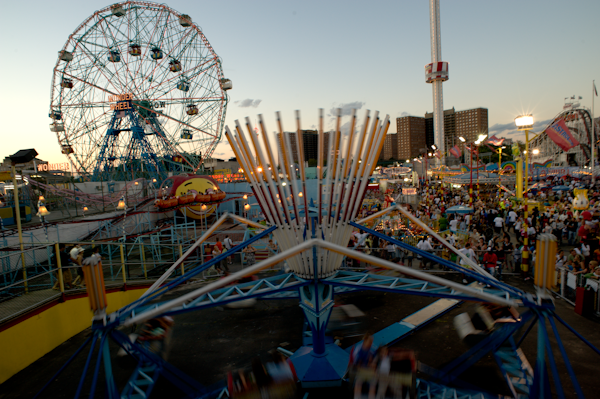 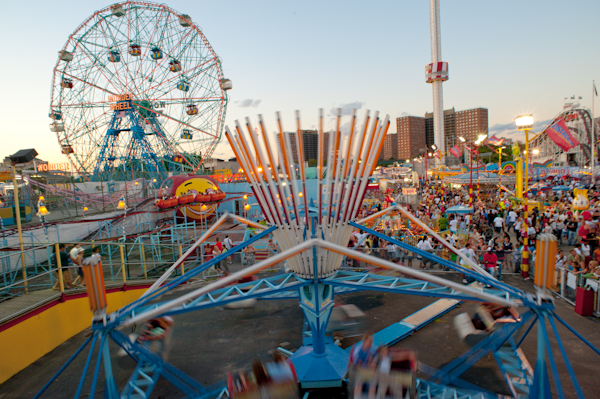 photographer D
photographer E
photographer C
Examples from our dataset
“input photo”
photographer A
photographer B
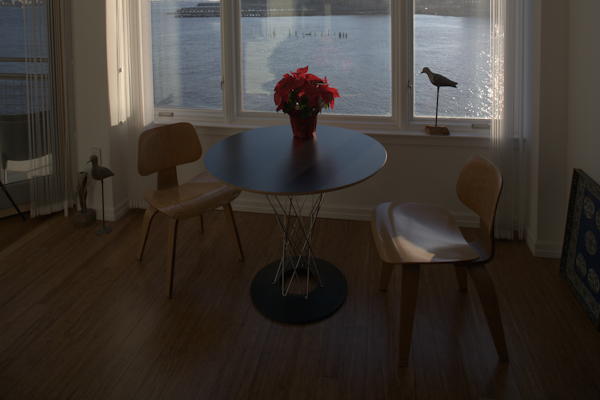 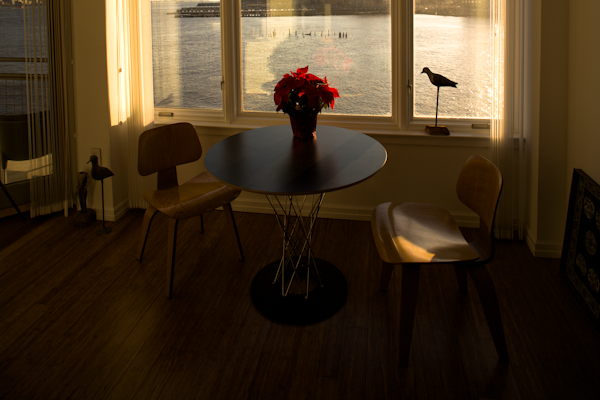 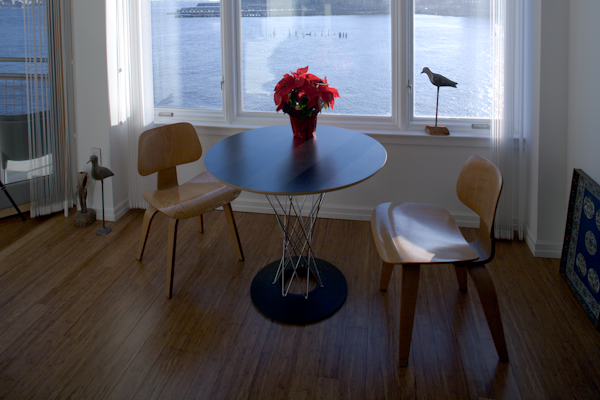 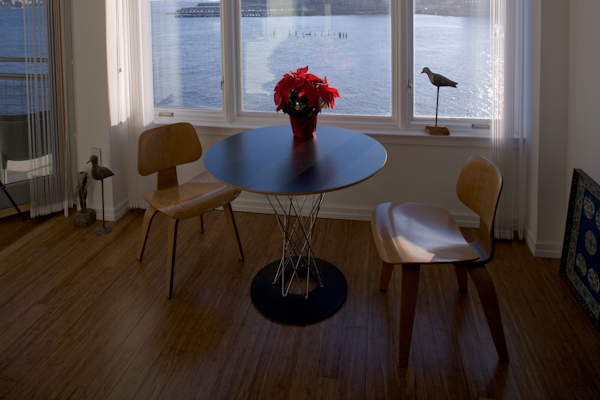 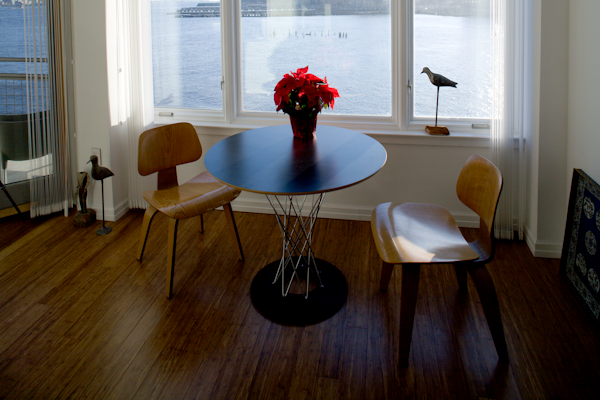 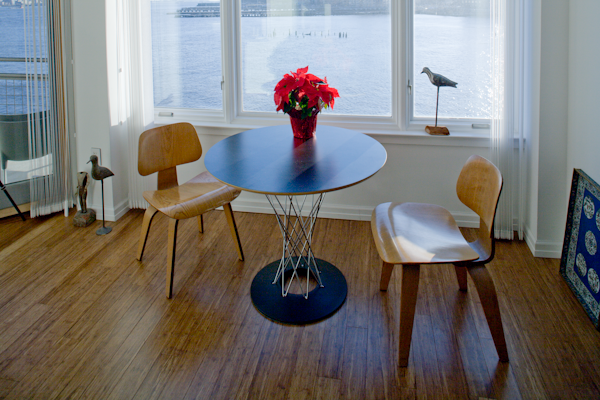 photographer E
photographer D
photographer C
Examples from our dataset
Remapping Curve
We focus on luminance, e.g. brightness / contrast.

output luminance = f(input luminance)
extracted from the image only
does not assume a specific software

brightness & contrast explain ~95% of expert’s adjustments
brightness alone explains 80 to 90%.
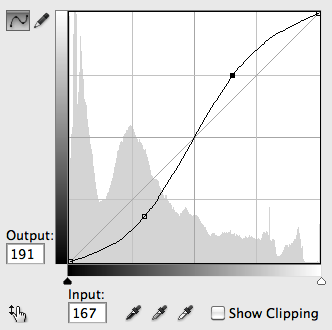 Image Descriptor
Ideally, correlates with the adjustment.

We tried many descriptors:
Luminance, color, and gradient distributions
Global and local (3x3, 5x5, center / surround…)
Scene descriptor (GIST) 

The winner is: global luminance distribution + faces
Discussion about Scene Descriptors
Scene descriptors are meant to recognize scenes, e.g. street or forest.
Good with millions of images, e.g. Flickr.

Time of the day, lighting conditions, mood matter more to us than the type of scene.
Scene descriptors do not help us.
Complimentary problem: we want to be sensitive to criteria to which scene descriptors are invariant.
Learning Algorithms
We tested Nearest Neighbor, Least Squares, LASSO (Sparse Least Squares), Gaussian Process Regression (GPR).

All perform more or less the same
GPR is best and safely extrapolates
goes back to neutral adjustment instead of exaggerating
More on Extrapolation
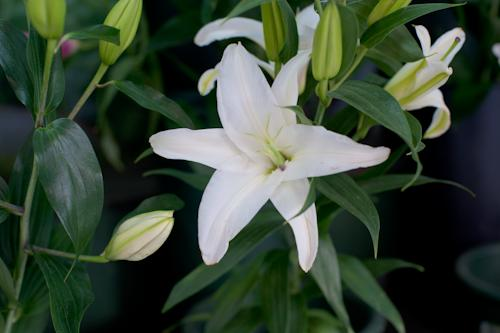 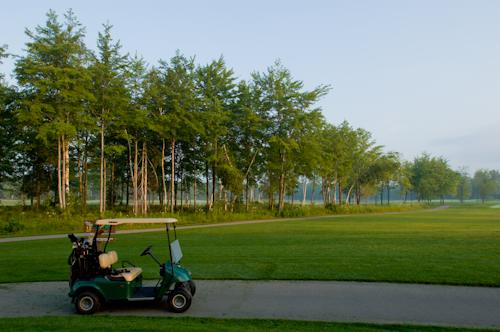 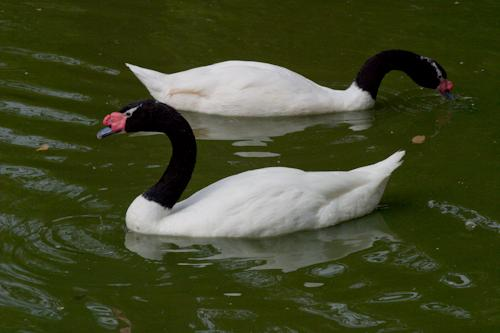 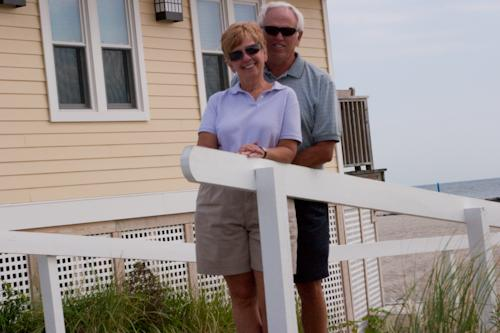 training set
brightness
-10
+10
More on Extrapolation
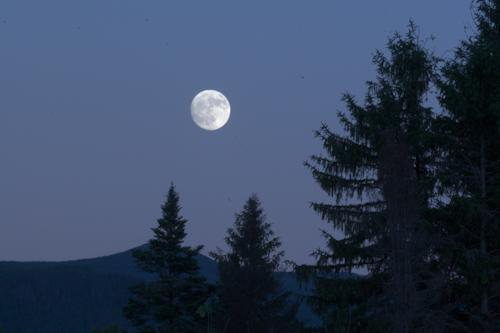 outlier photo
(very different fromany training photo)
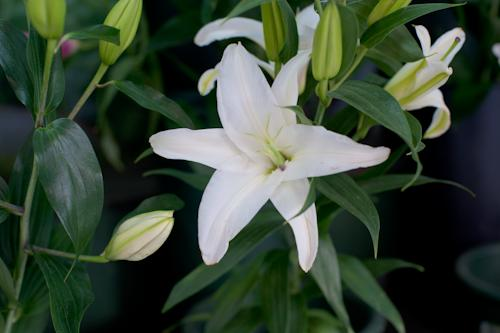 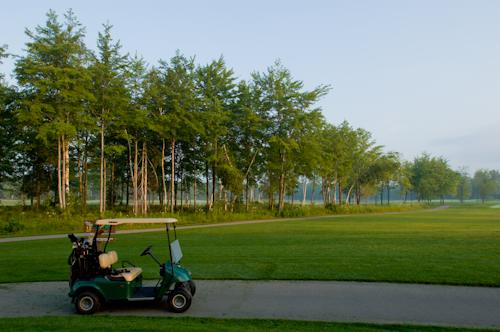 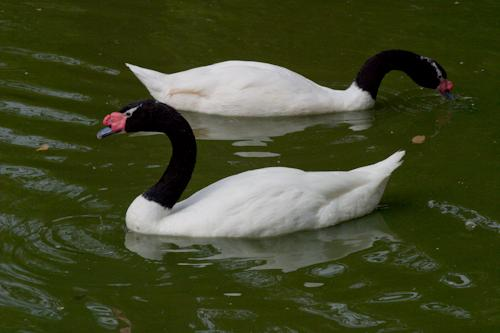 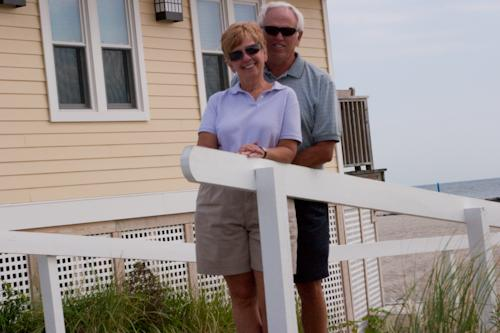 training set
brightness
-10
+10
More on Extrapolation
Linear extrapolation
out of range

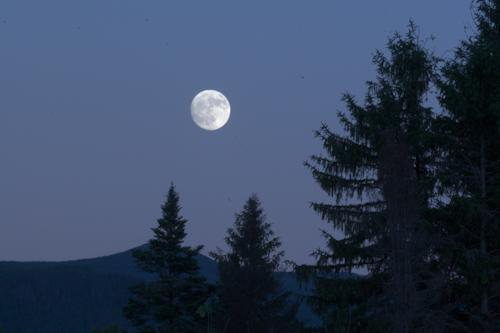 outlier photo
(very different fromany training photo)
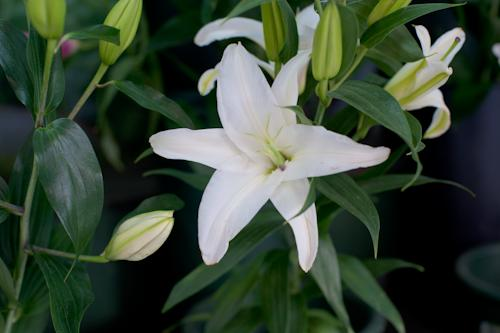 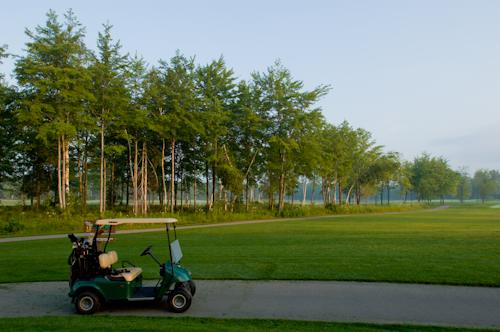 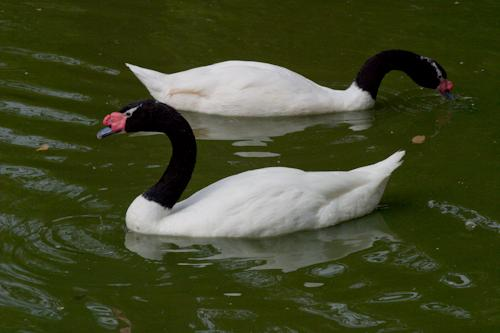 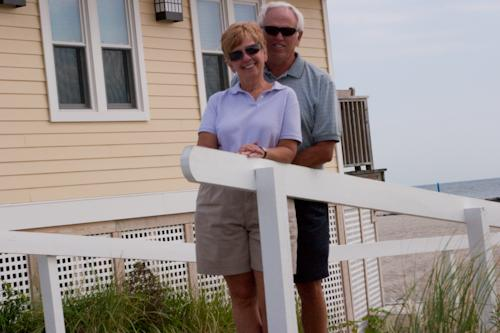 training set
brightness
-10
+10
More on Extrapolation
GPR
average of training set

Linear extrapolation
out of range

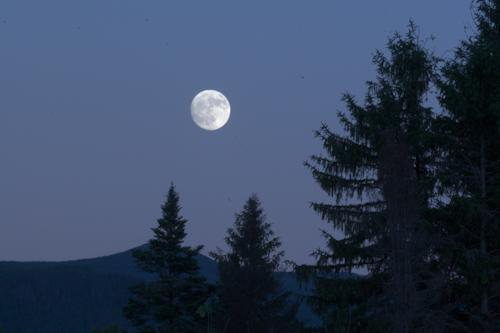 outlier photo
(very different fromany training photo)
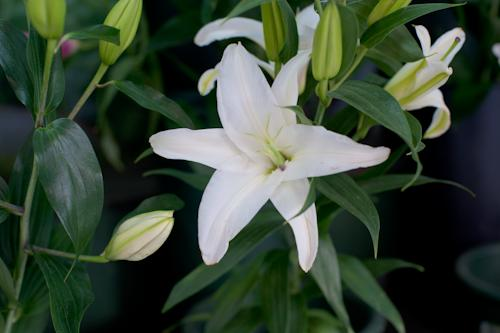 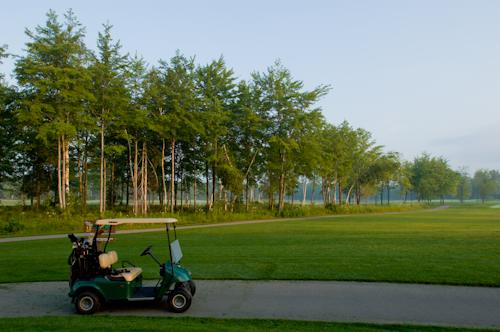 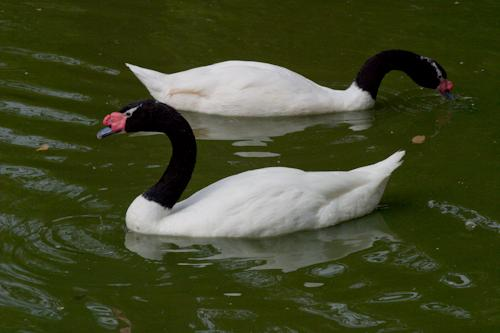 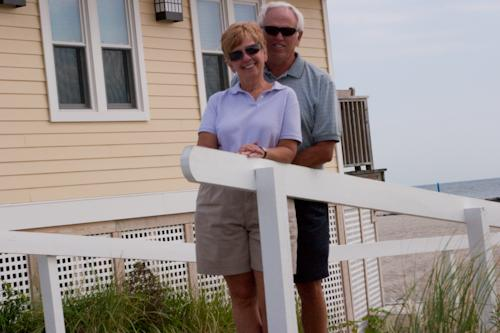 training set
brightness
-10
+10
Results
We selected one of the experts and seek to predict his adjustments.
Dataset split into training and testing sets
Input: test photo never seen before
Goal: reproduce the expert’s version (hidden from the algorithm)
L2 norm in CIE Lab
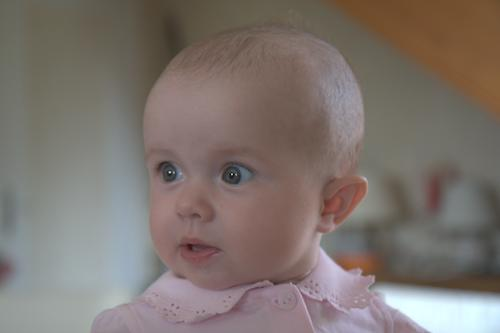 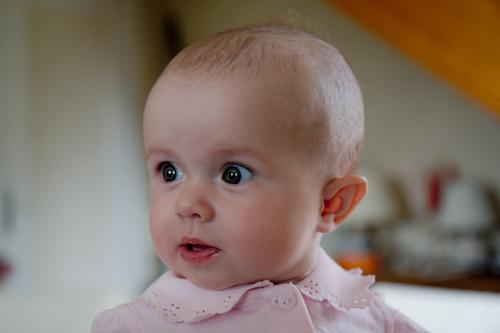 input
expert’s version
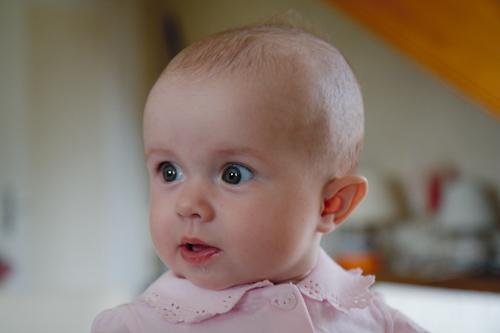 Adobe Lightroom
our version
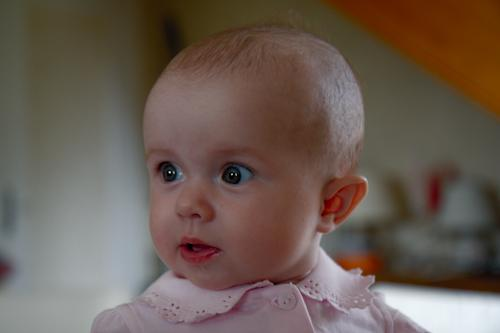 Sample result
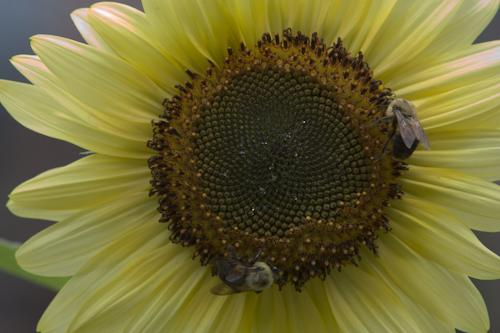 input
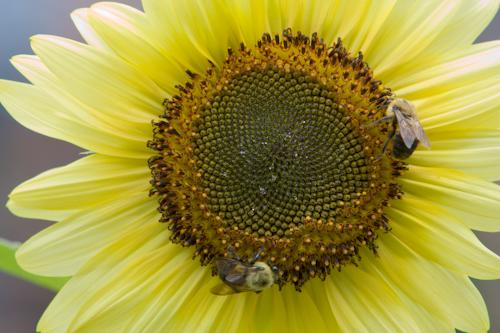 expert’s version
Adobe Lightroom
our version
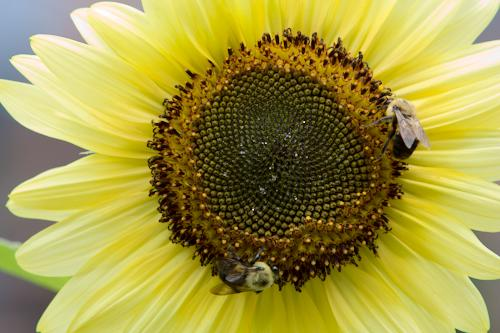 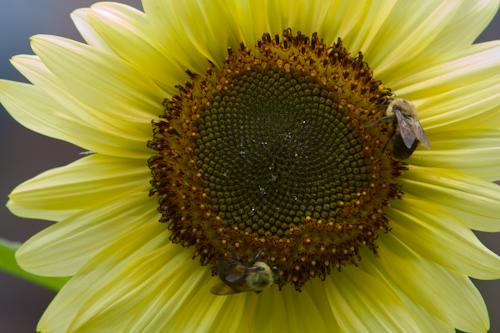 Sample result (representative performance)
expert’s version
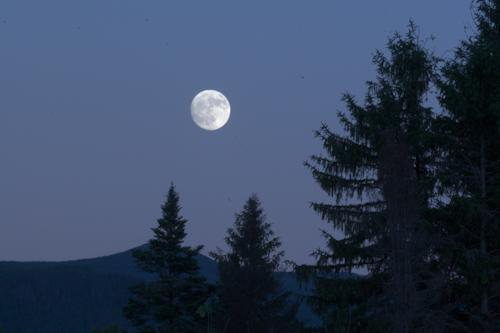 input
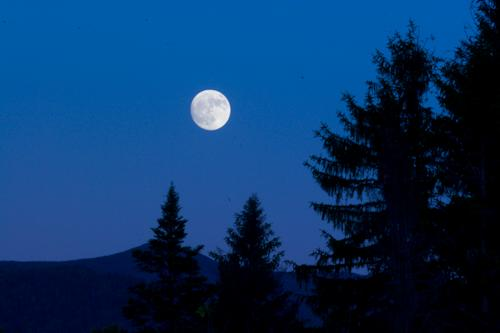 Adobe Lightroom
our version
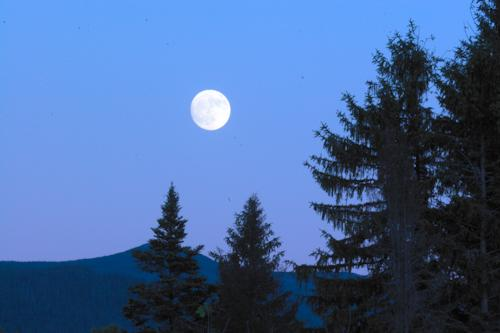 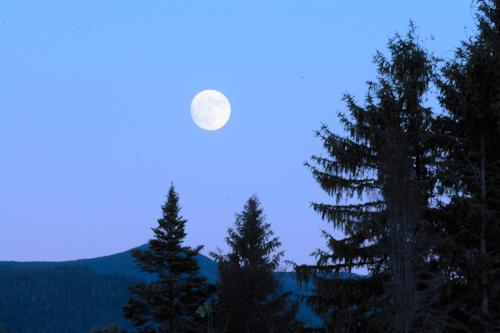 “Failure”, did not recognize it as a night picture, yet does not do anything wrong
Learning User Preferences
Train the algorithm off-line on 2500 photos
User gives a few examples (3+) and we learn preferences from them.
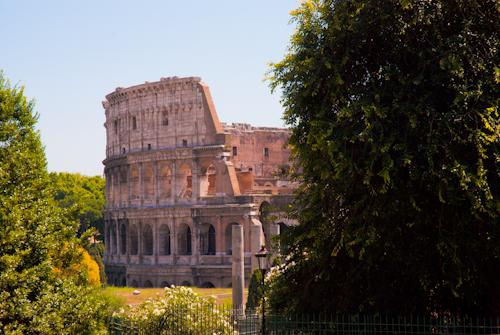 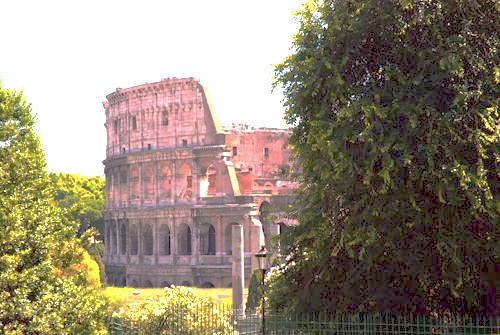 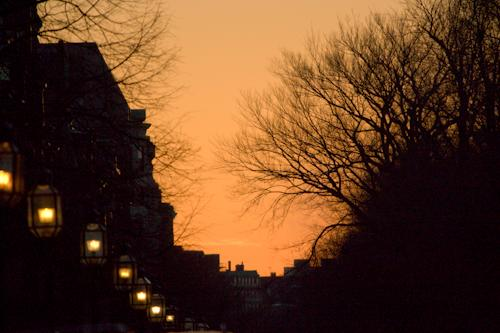 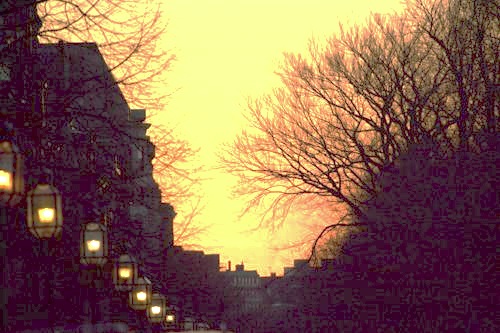 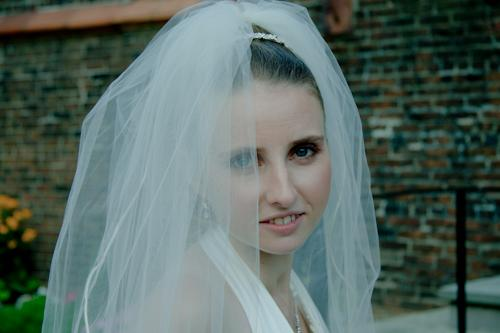 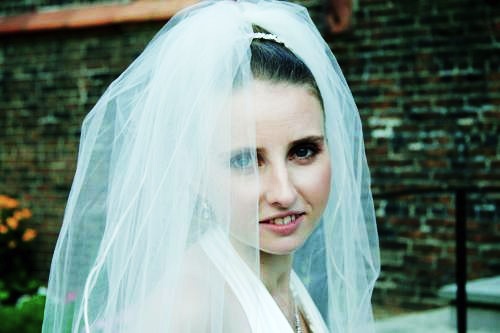 Learning User Preferences
Train the algorithm off-line on 2500 photos
User gives a few examples (3+) and we learn preferences from them.


Our algorithm adapts and apply the user’s style
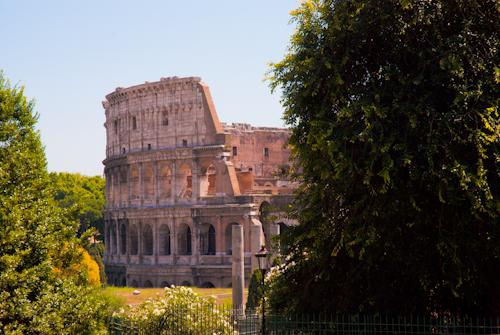 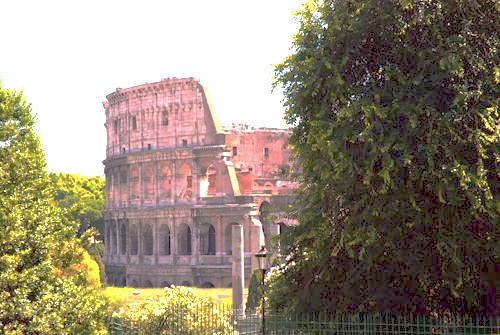 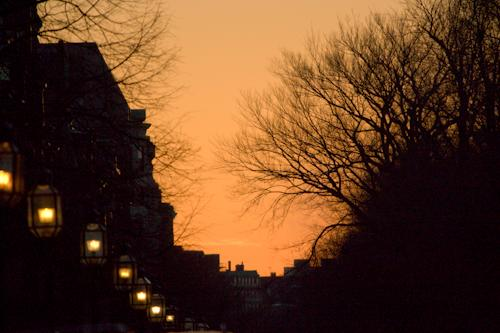 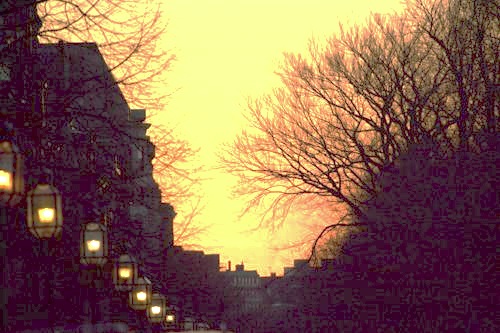 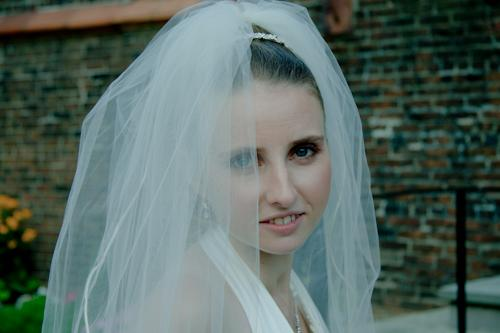 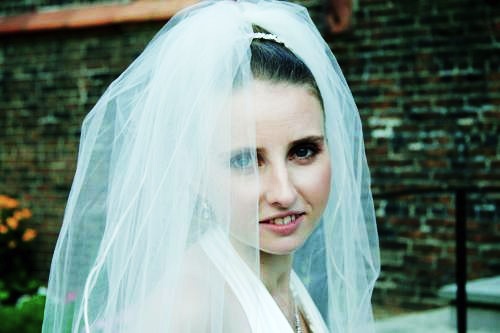 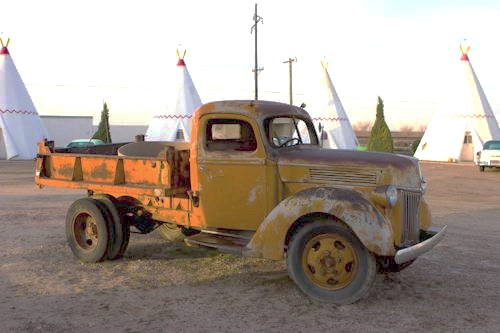 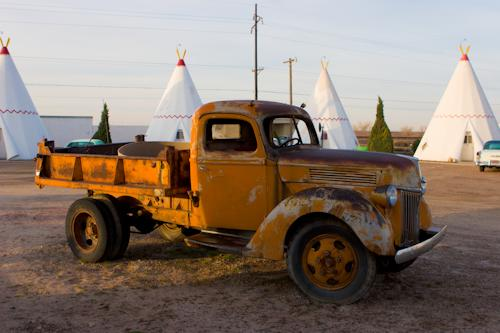 automatic
Summary
Photographers are consistent
makes it possible to use machine learning
Brightness & contrast explainmost tonal adjustments
Appearance-based features are useful
Failsafe prediction is important in practice
Discussion
Tones vs Colors
Tones are comparatively easier
e.g. mid-day sky can almost be anything from black to white but must be blue
Colors conflate physical white balance and “subjective temperature”
white balance: is this object white?
still an open problem
temperature: warm (red) or cold (blue) rendition
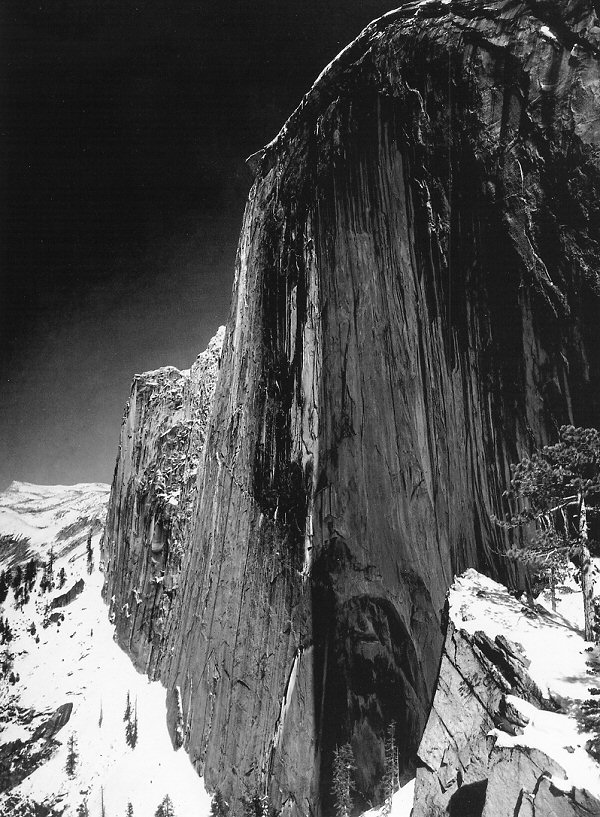 Ansel Adams
Are we stealing photographers’ jobs? No!
Machine learning finds repeated patterns and reproduces them.
Does the repetitive tedious task
Does not do the one-of-a-kind adjustment
It never will. The artist remains in charge.
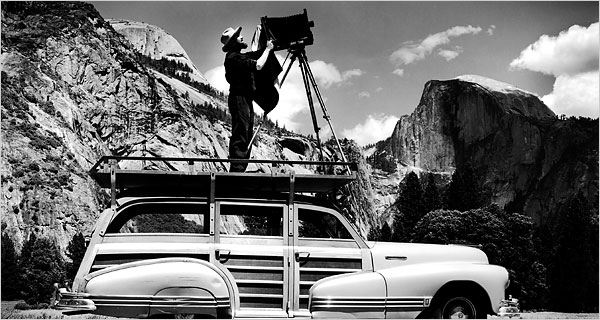 User StudiesDoes this adjustment make the picture look good?
Different task, we seek to answer “Is this what a photographer would have done?”
Many ways to make a picture look good
not ideal for research, comparisons
User studies are difficult
dependencies on the protocol, image content, viewer’s background…
biases, e.g. contrasted images stand out
Yet, it’s a legitimate question for the “I am feeling lucky” button
subtle, not easy
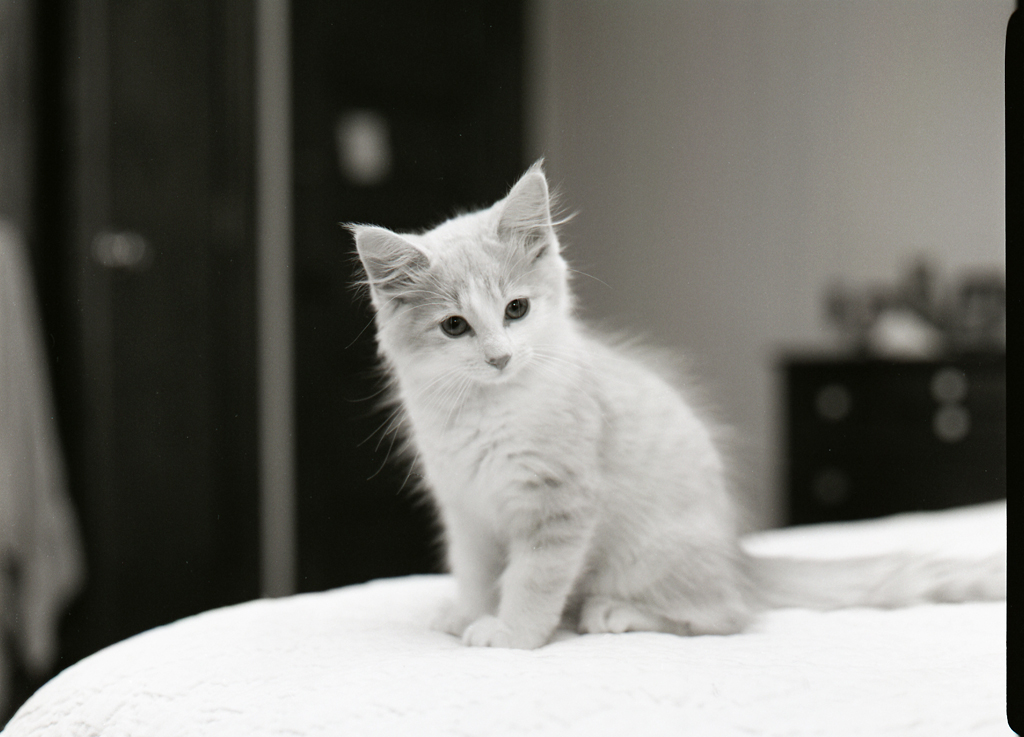 Conclusion
Smarter-than-cardboard tools that reproduce a photographer’s look from a model or from a training set.
Some insights into photography.
More needs to be done!
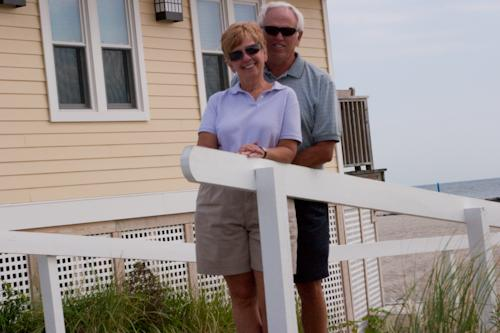 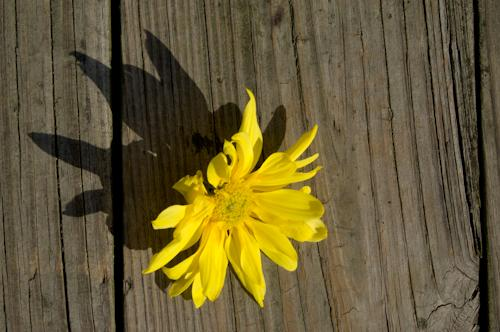 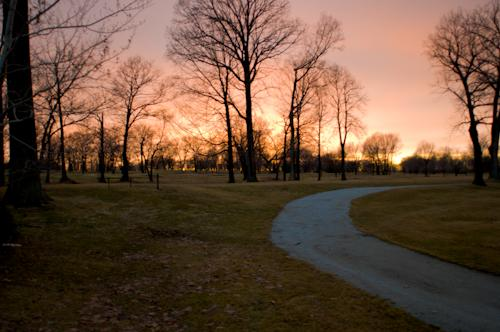 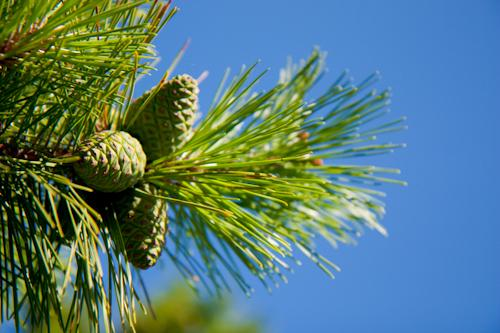 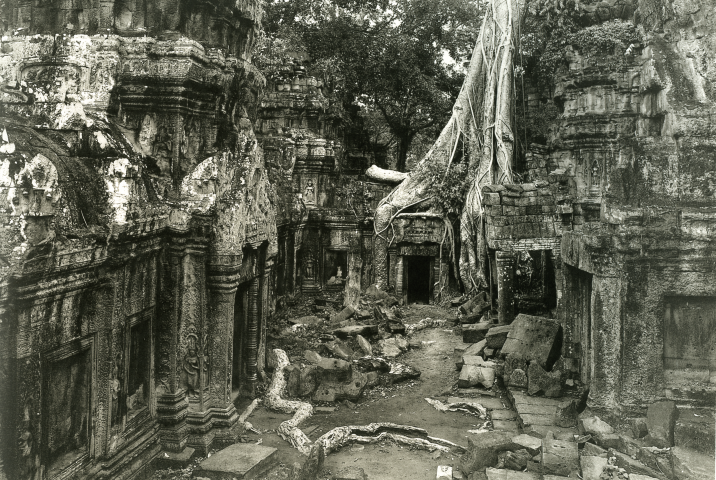 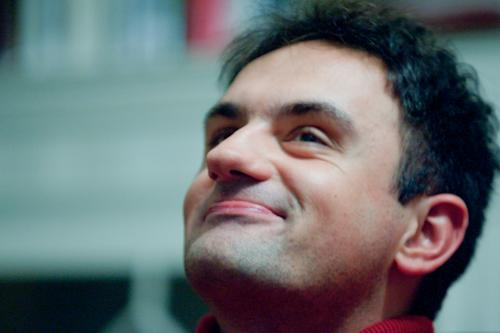 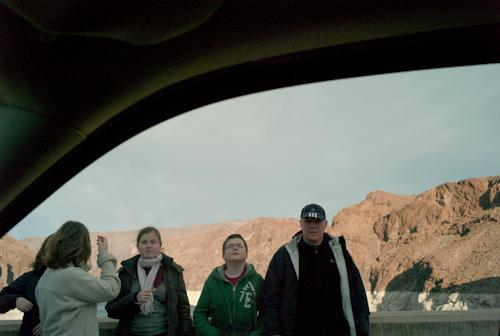 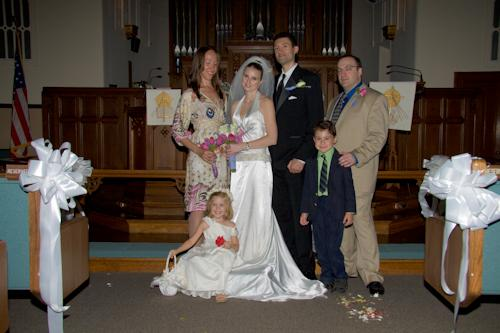 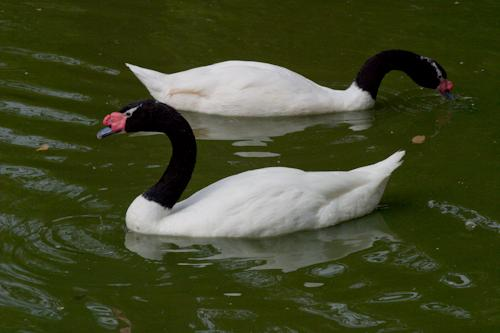 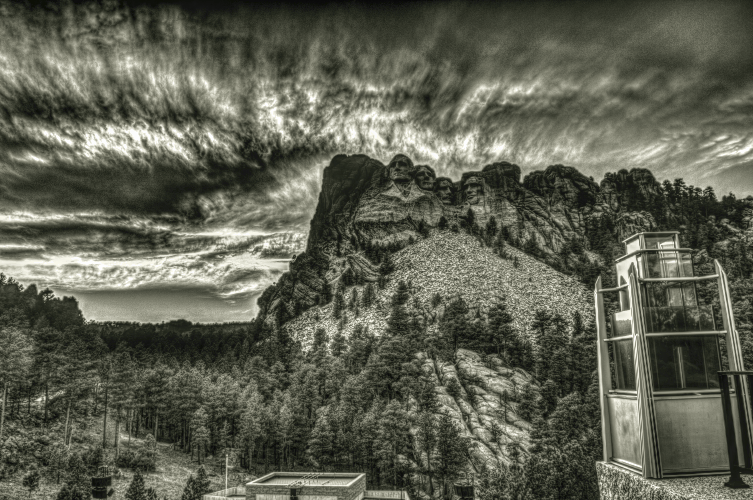 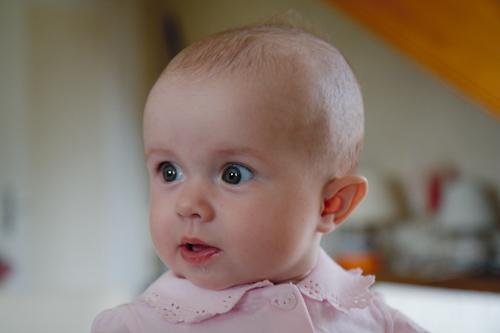